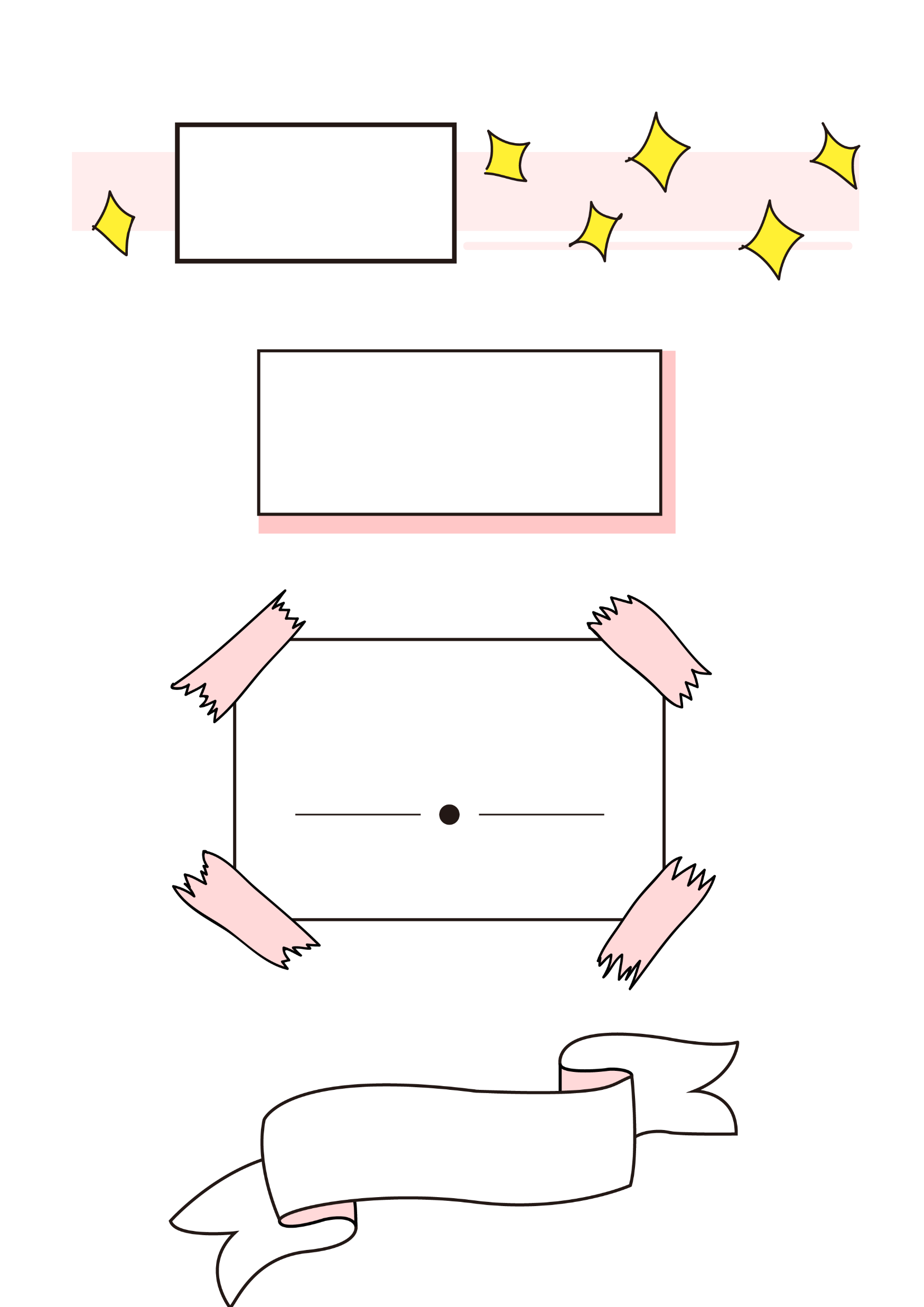 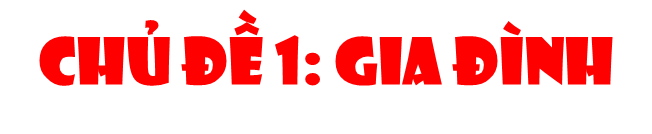 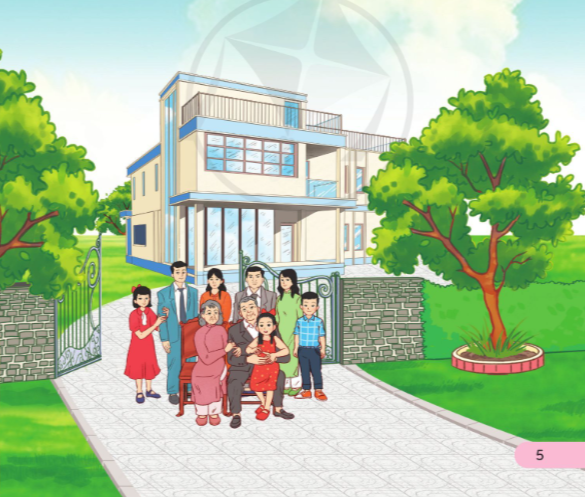 Thứ….ngày….tháng…..năm
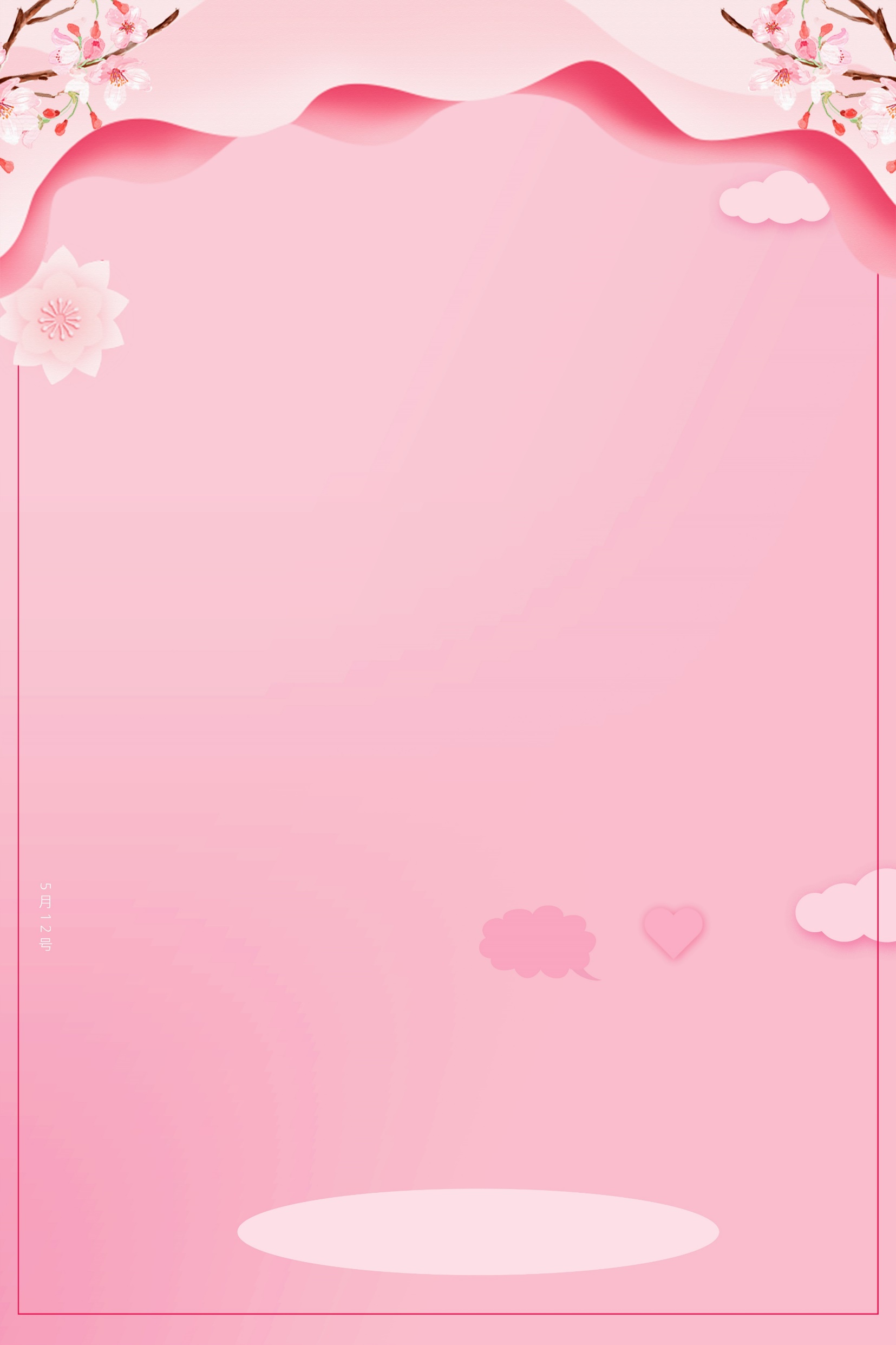 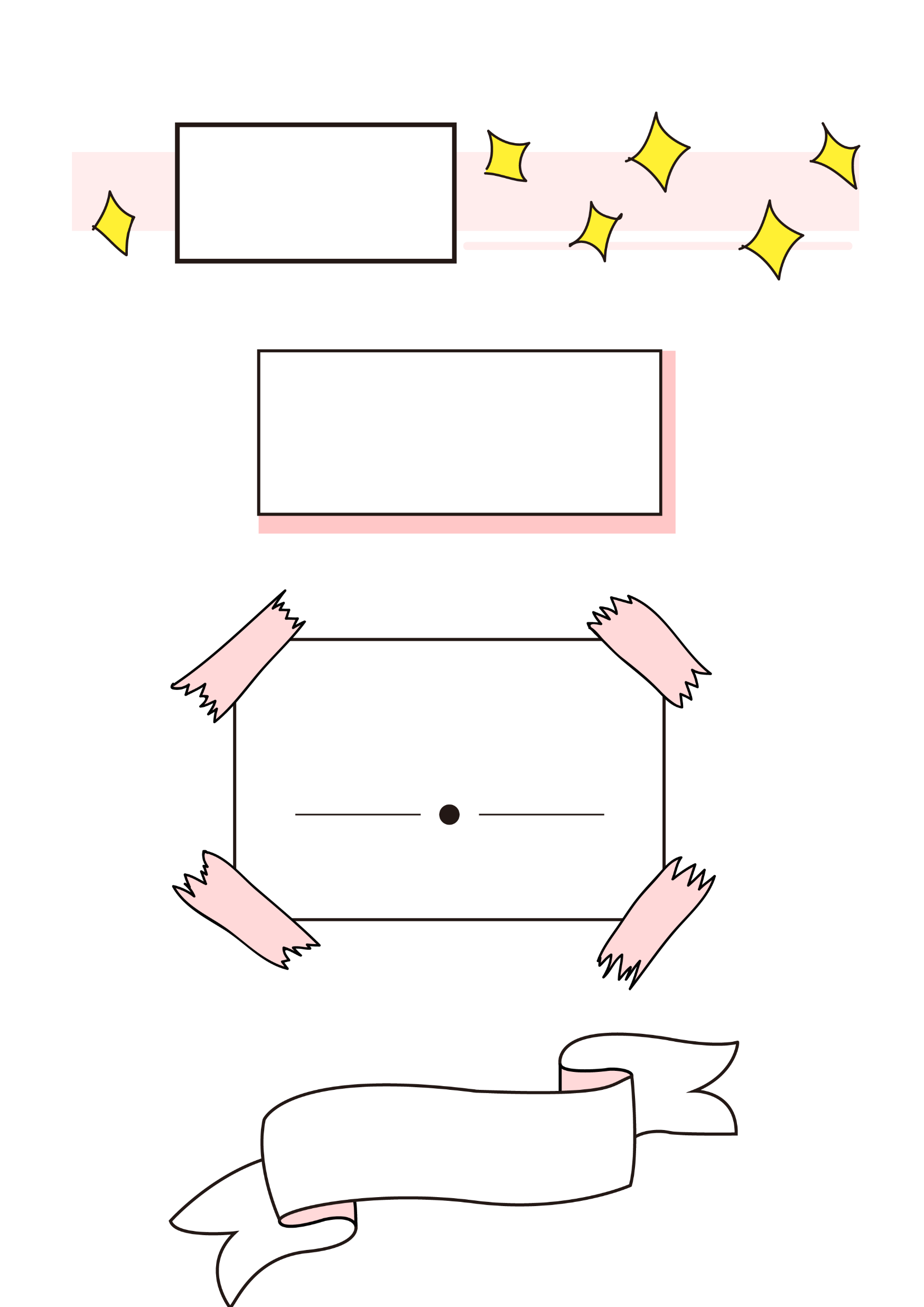 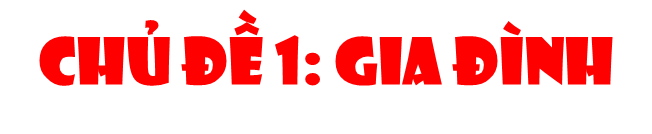 Tự nhiên xã hội
IBAOTU.COM
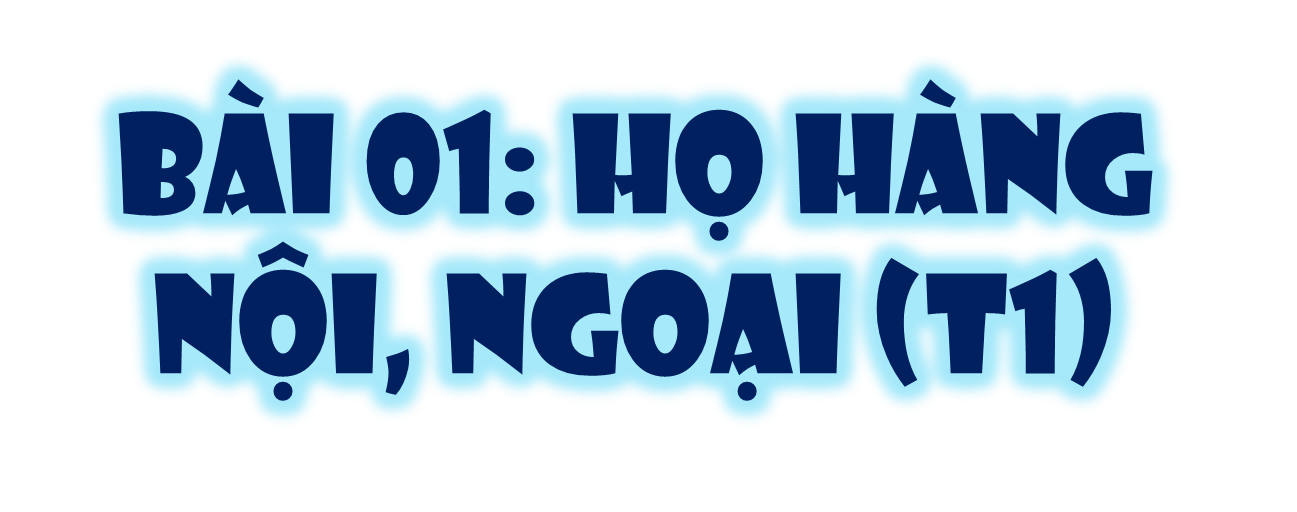 IBAOTU.COM
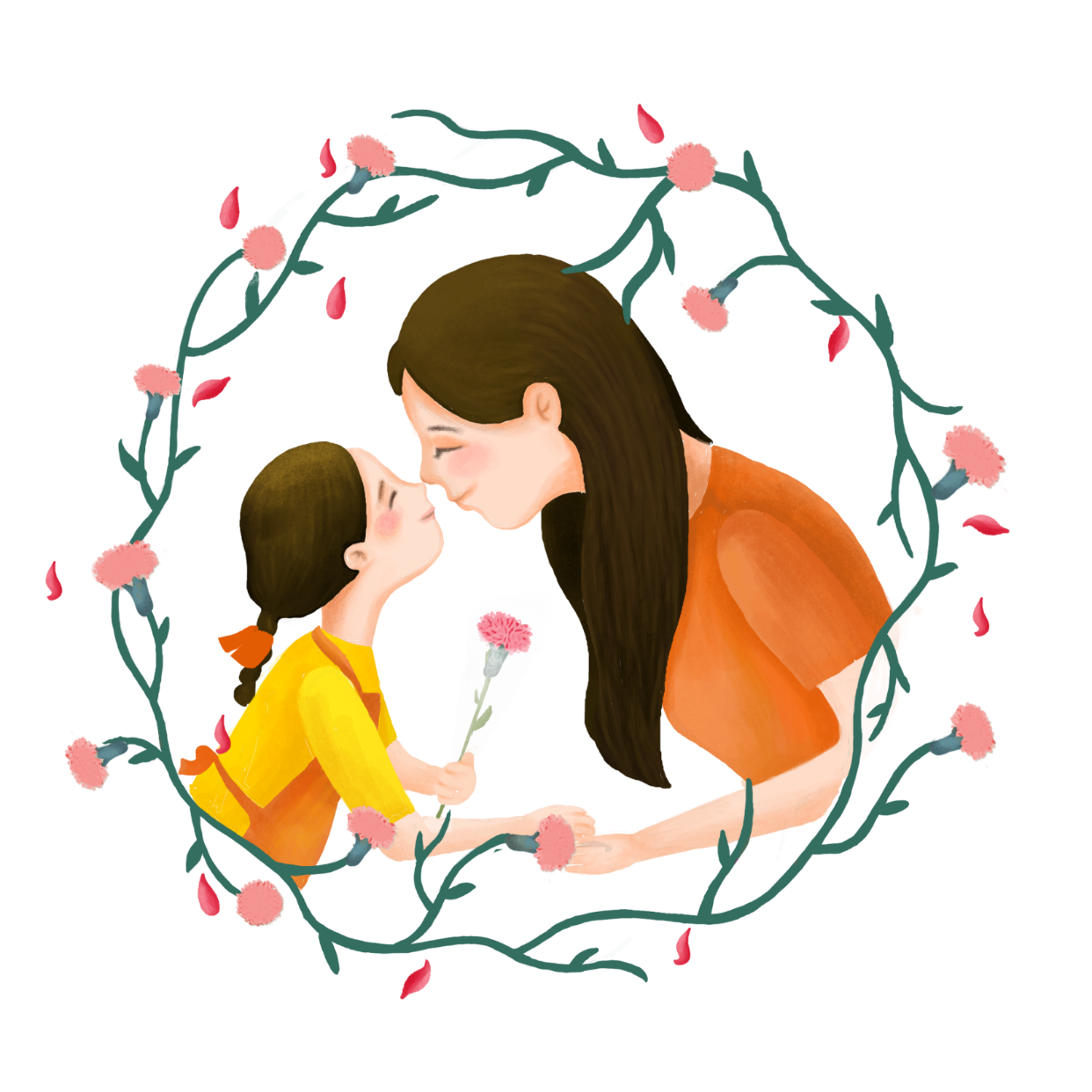 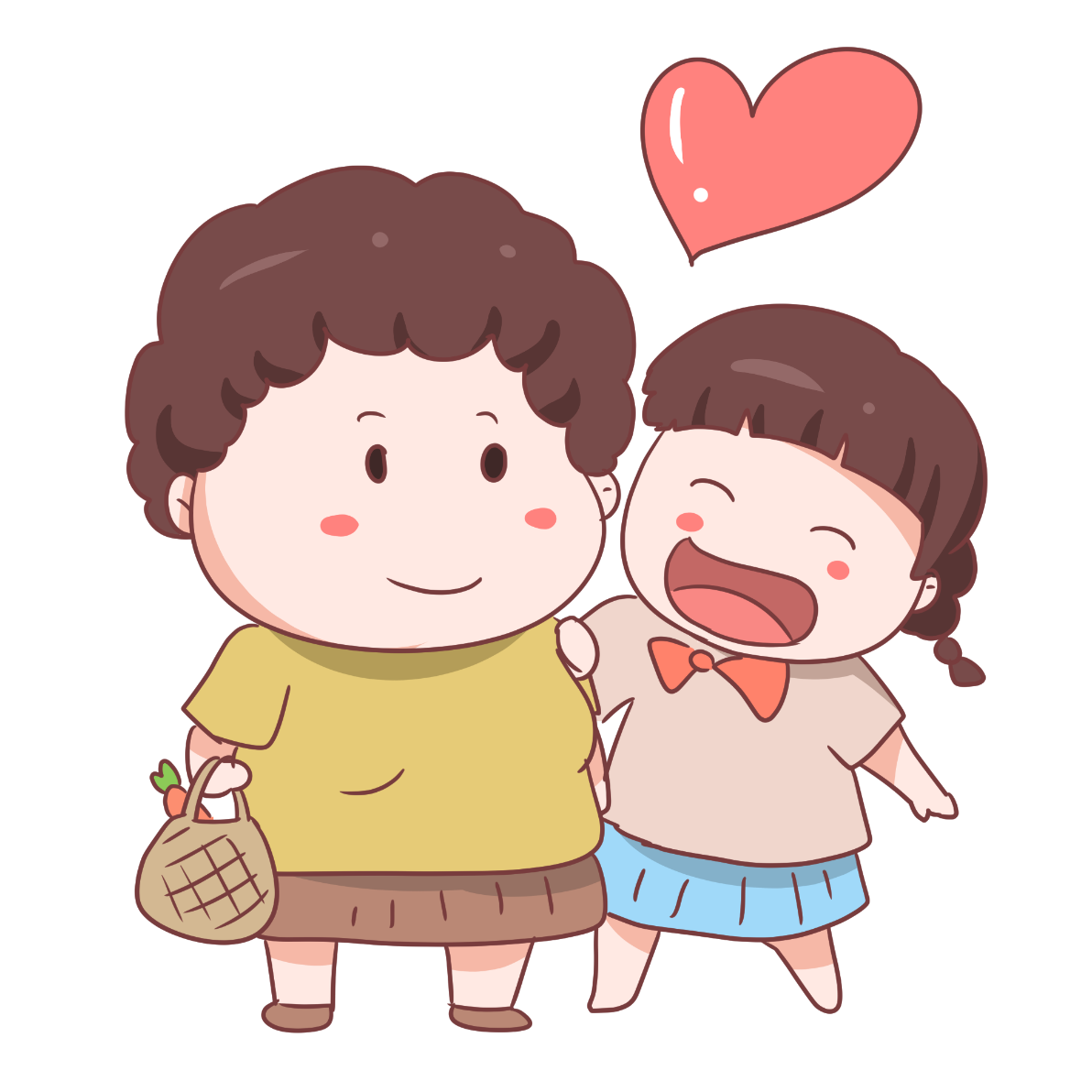 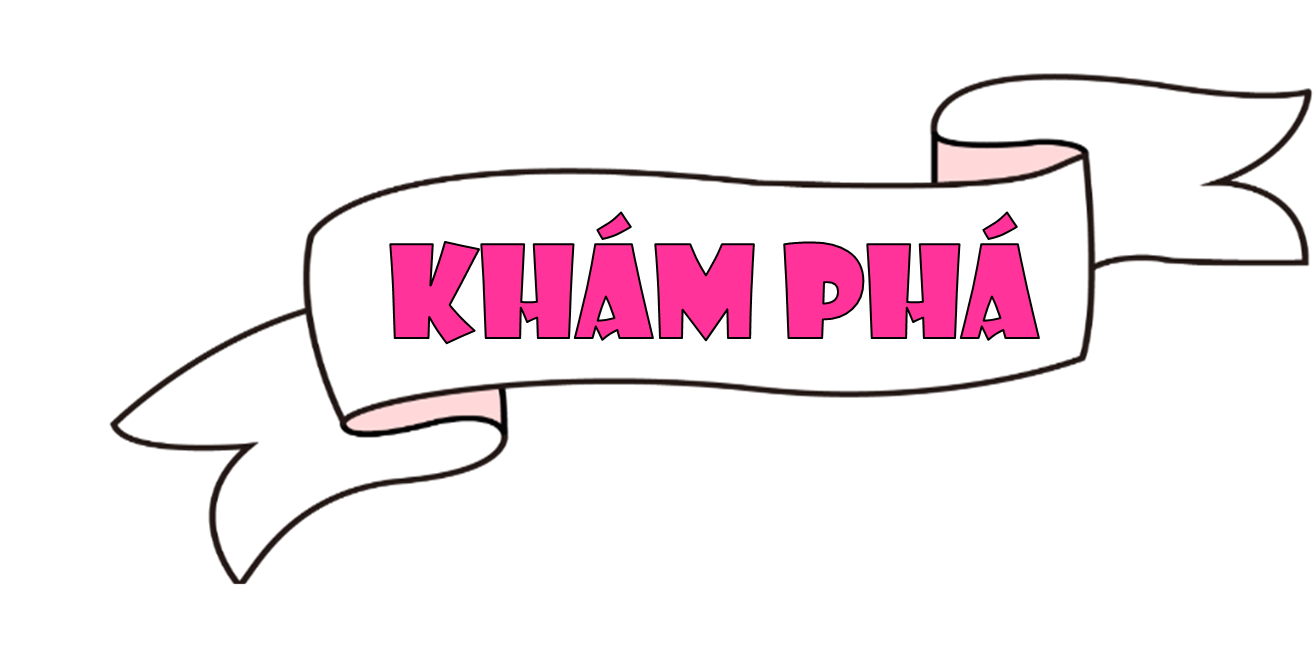 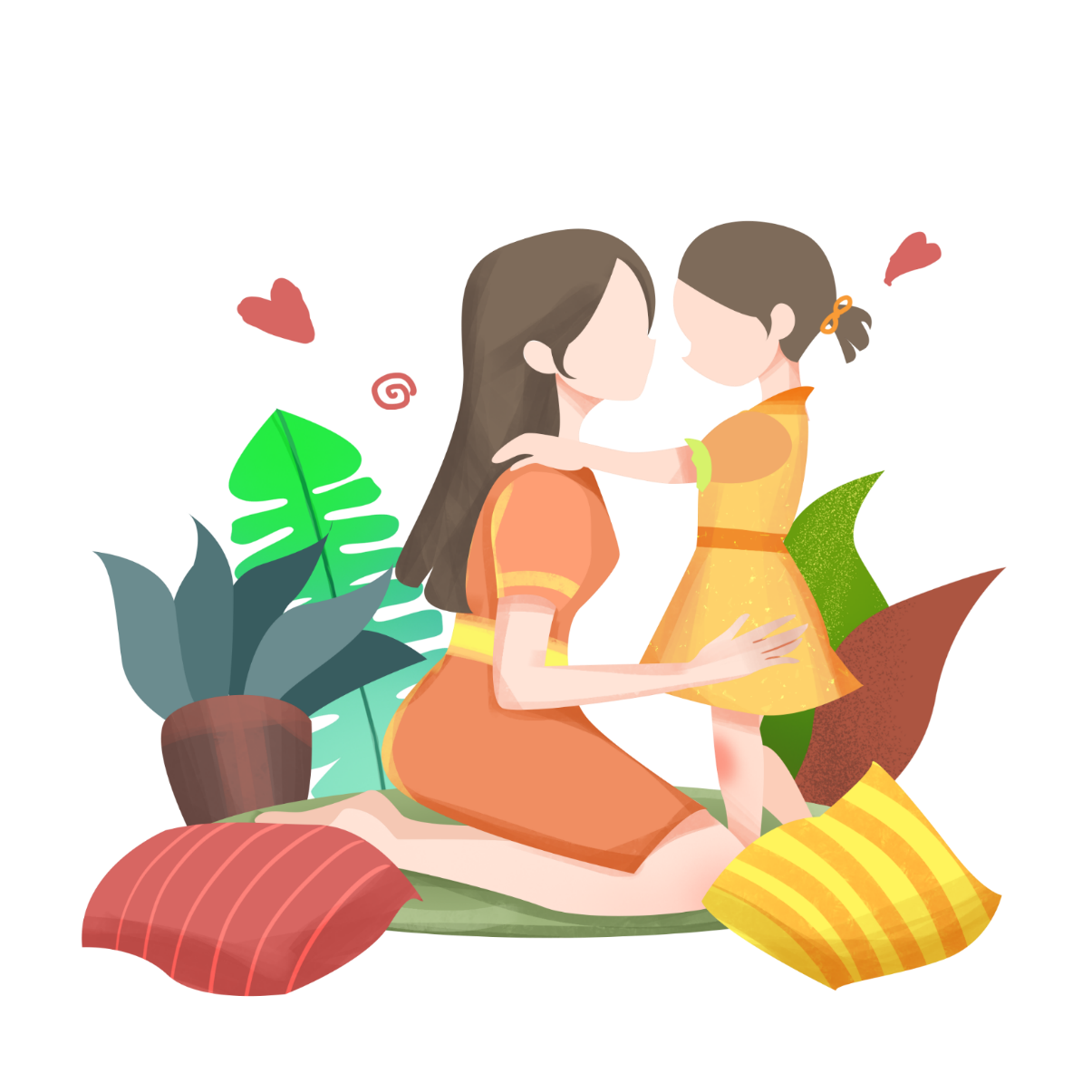 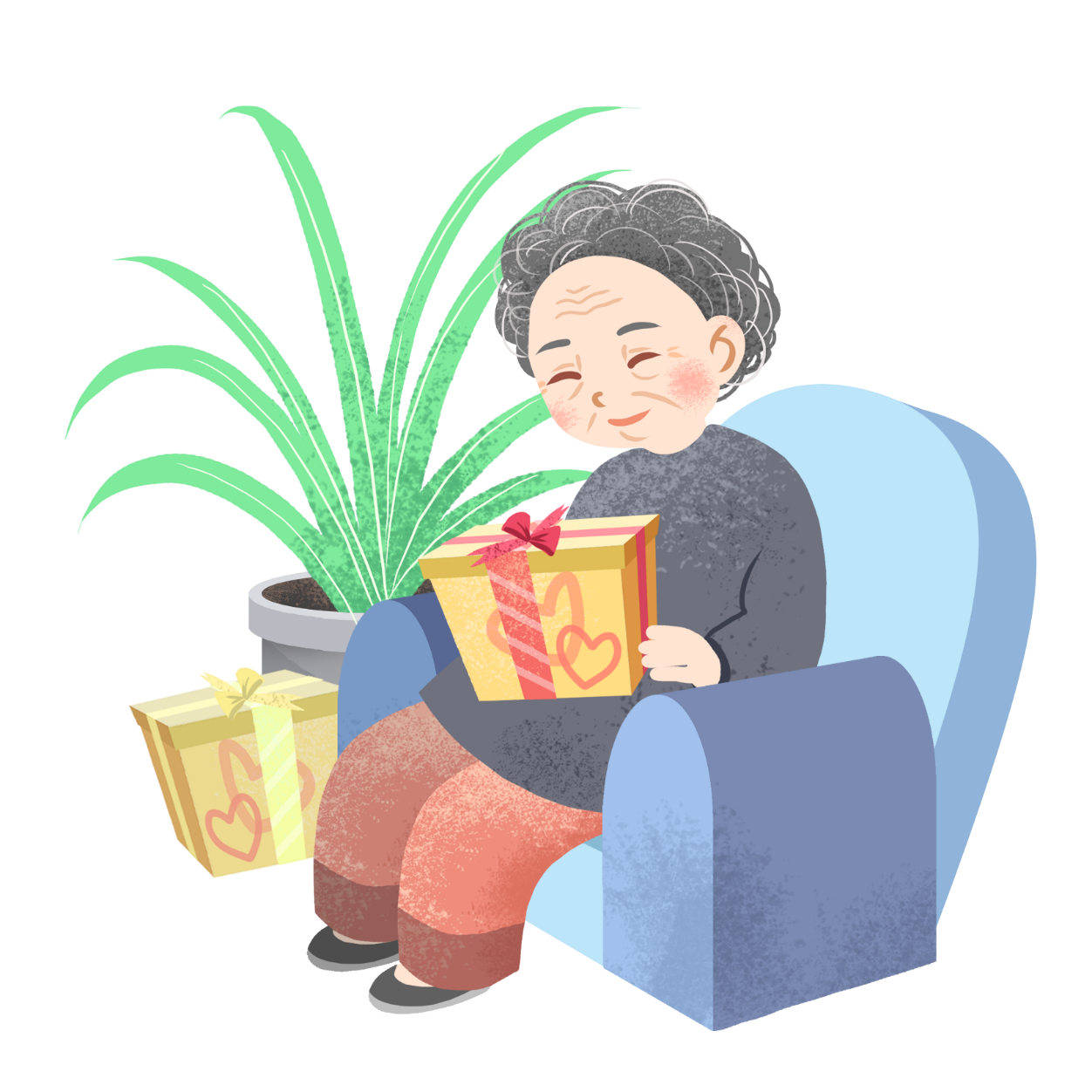 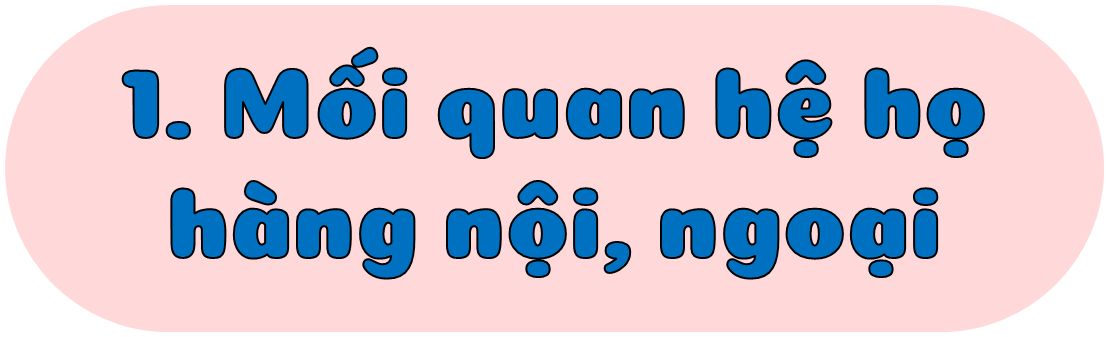 Bạn An và bạn Lan đã cho xem ảnh của những ai?
Kể những người thuộc họ nội của bạn An và những người thuộc họ ngoại của bạn Lan?
Quan sát tranh và trả lời câu hỏi
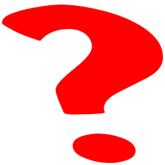 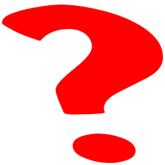 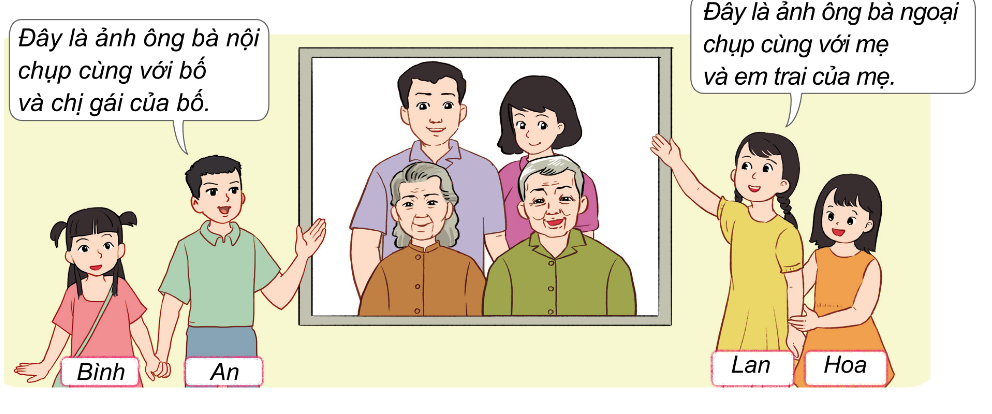 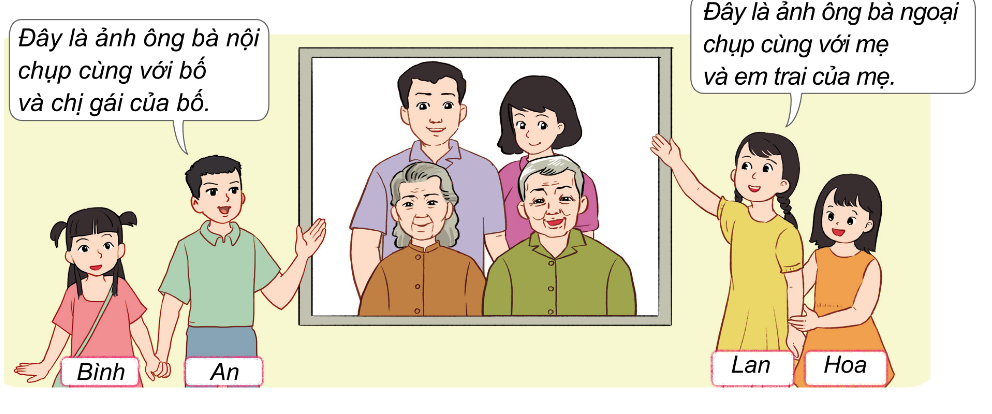 Người thuộc họ nội của bạn An: ông bà nội, chị gái của bố (o hoặc bá) và Lan, Hoa.
Những người thuộc họ ngoại của bạn Lan: ông, bà, em trai của mẹ và An Bình.
Bạn An đã cho xem ảnh của ông bà nội chụp cùng với bố và chị gái của bố.
Bạn Lan đã cho xem ảnh của ông bà ngoại chụp cùng với mẹ và em trai của mẹ.
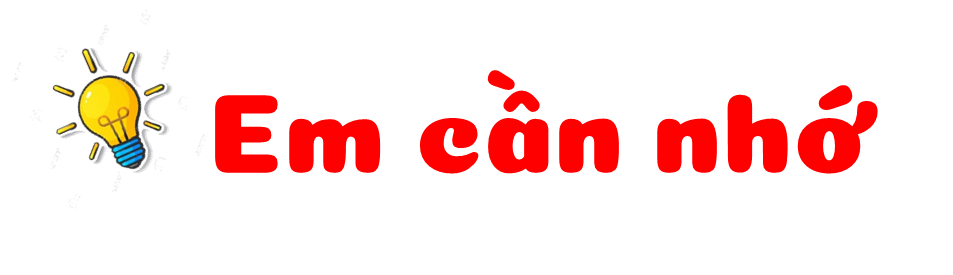 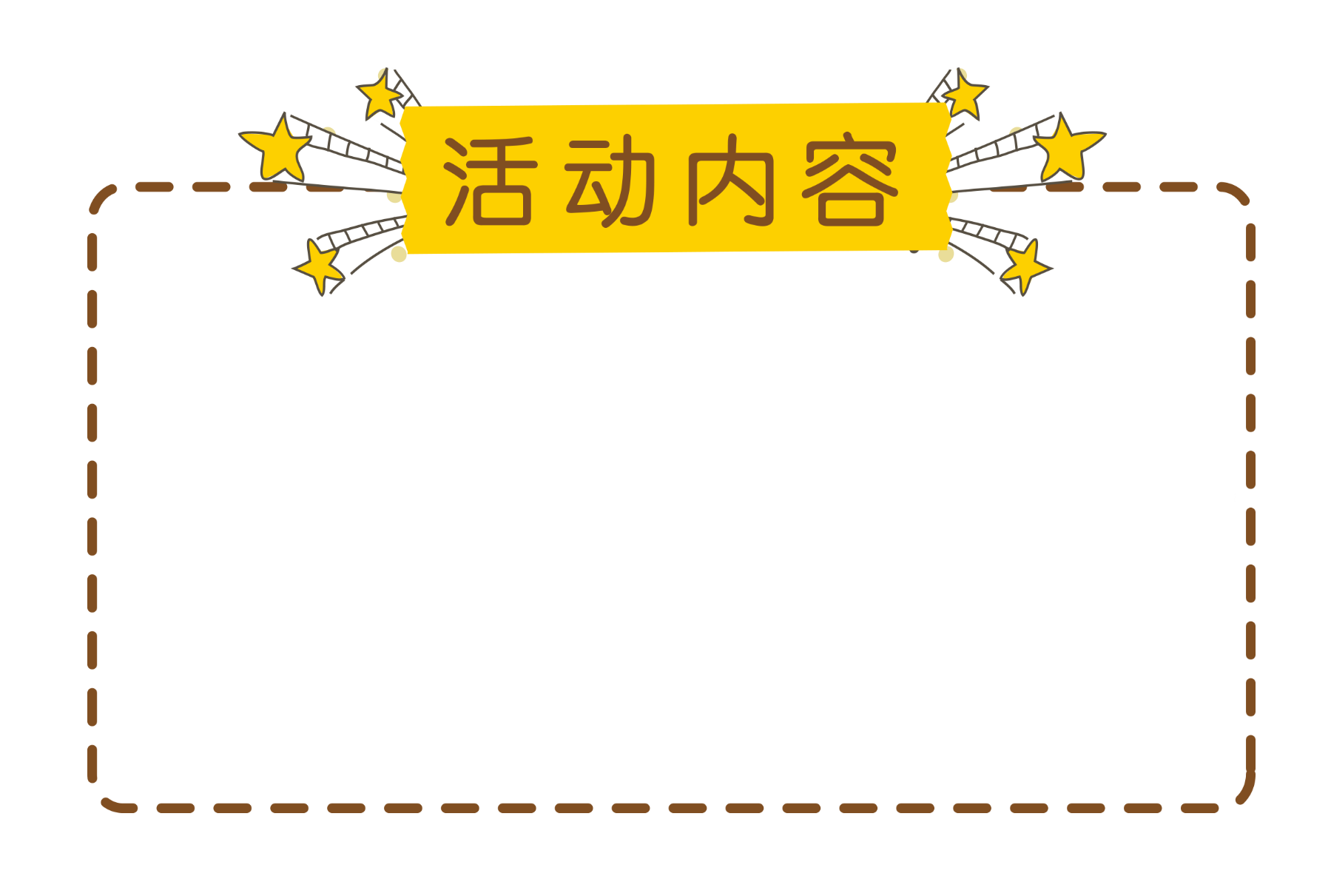 Ông bà bố và các anh, chị, em ruột cùng với các con của họ là những người thuộc họ nội.
Ông bà mẹ và các anh, chị, em ruột cùng với các con của họ là những người thuộc họ ngoại.
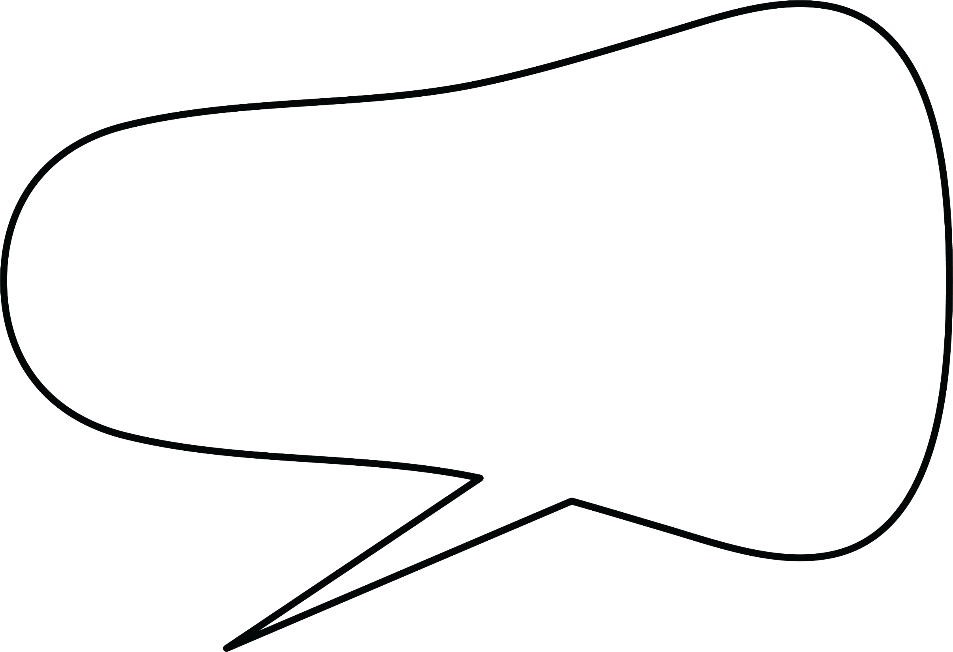 Hãy giới thiệu về một số người thuộc họ nội và họ ngoại của em
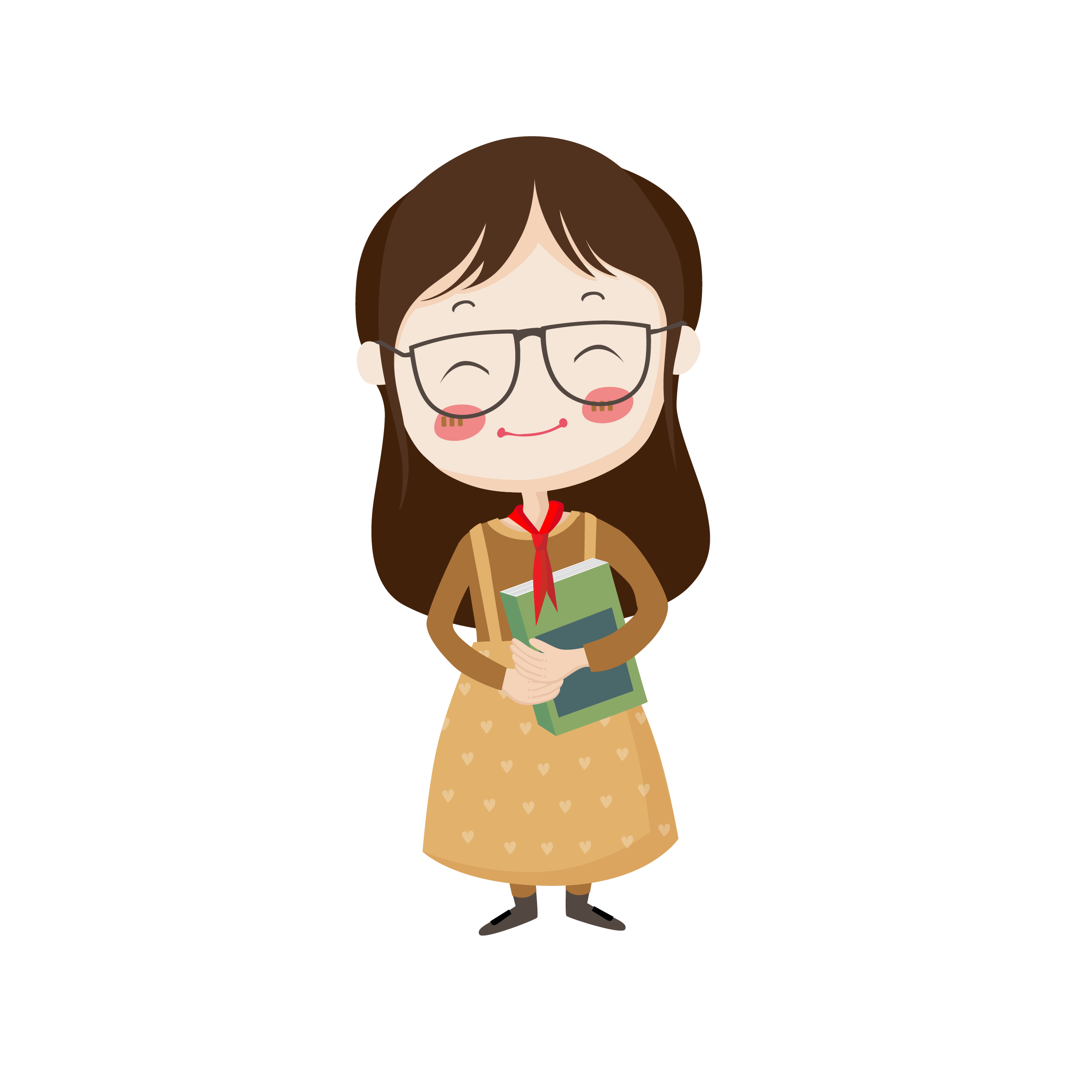 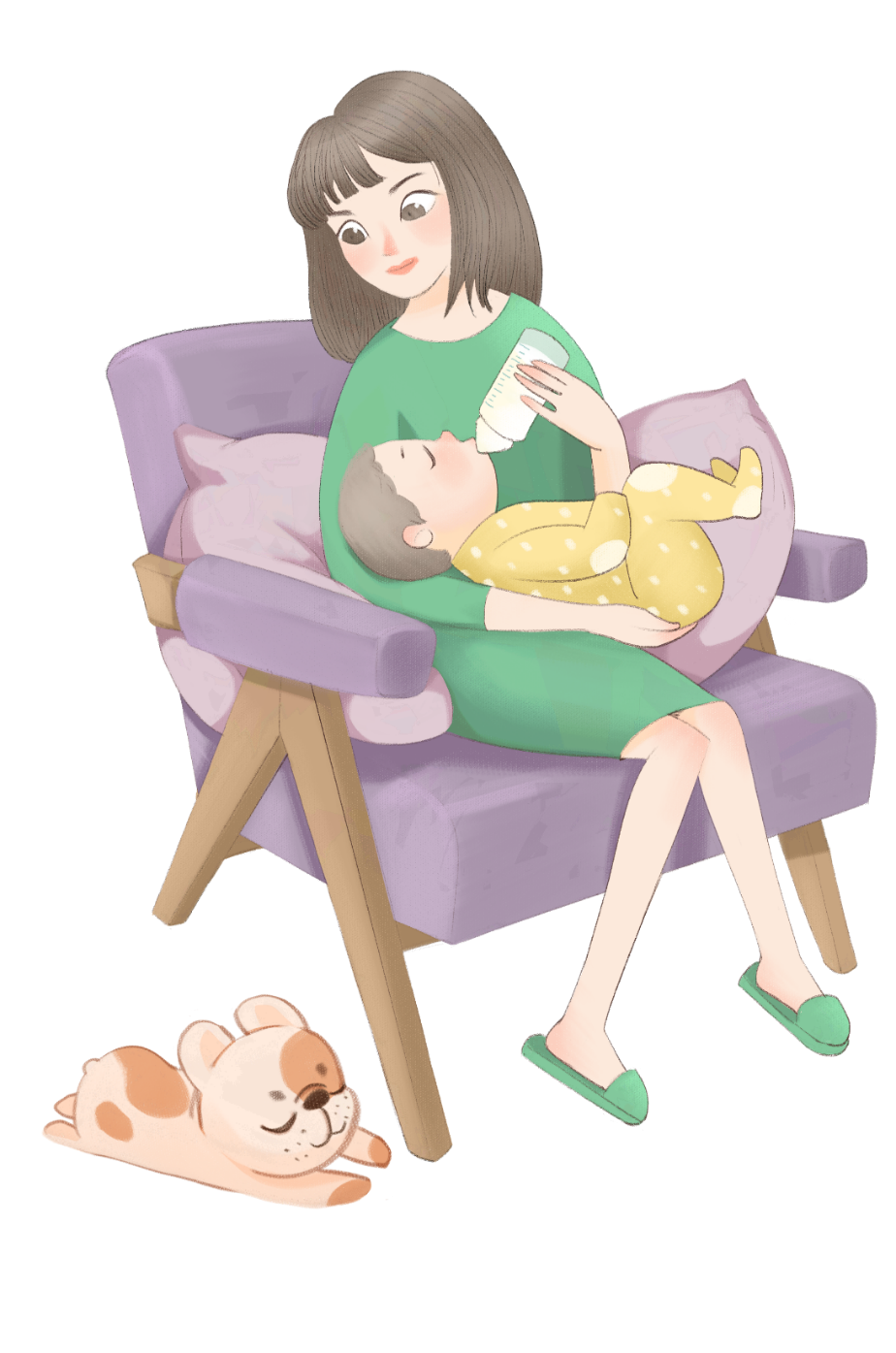 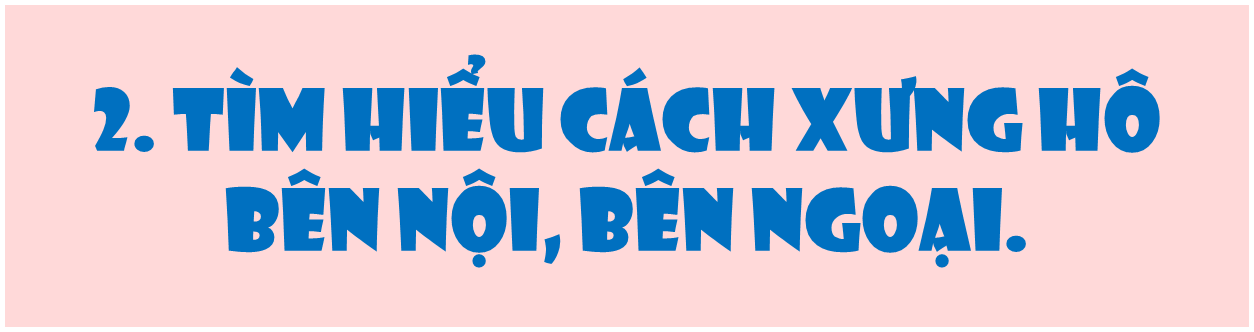 Ai là con trai, ai là con gái của ông bà?
Ai là con dâu, ai là con rể của ông bà?
Ai là cháu nội, ai là cháu ngoại của ông bà?
Hãy nói về mối quan hệ giữa những người trong hình dưới đây:
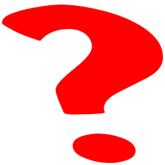 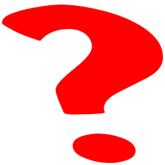 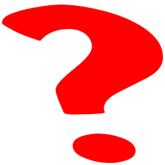 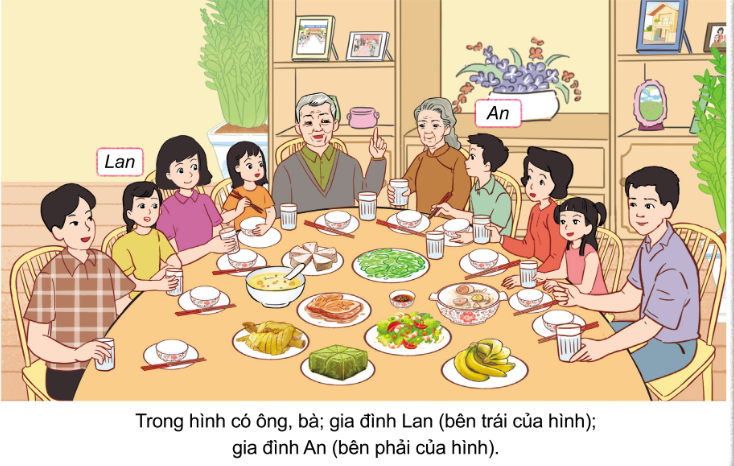 Thảo luận nhóm và cho biết mối quan hệ của những người trong hình
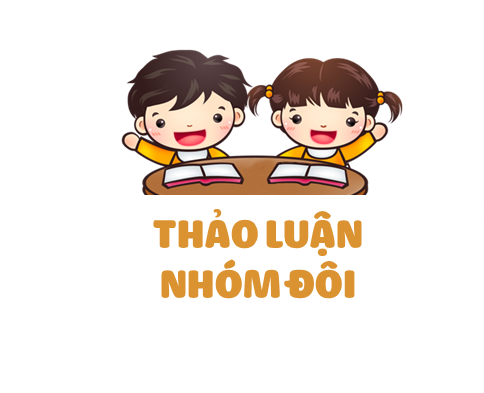 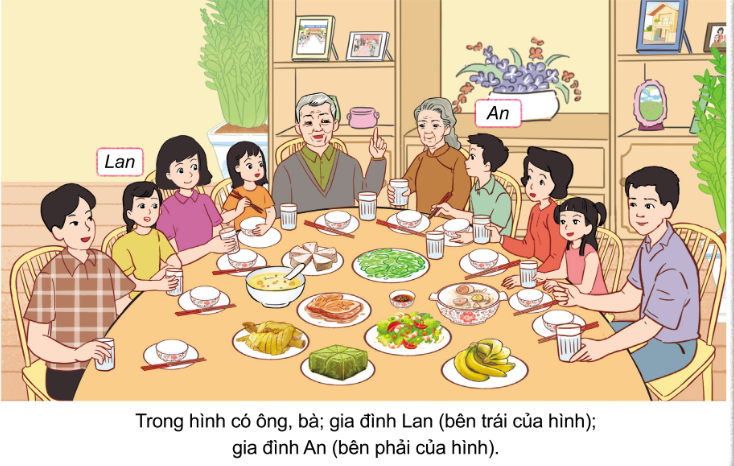 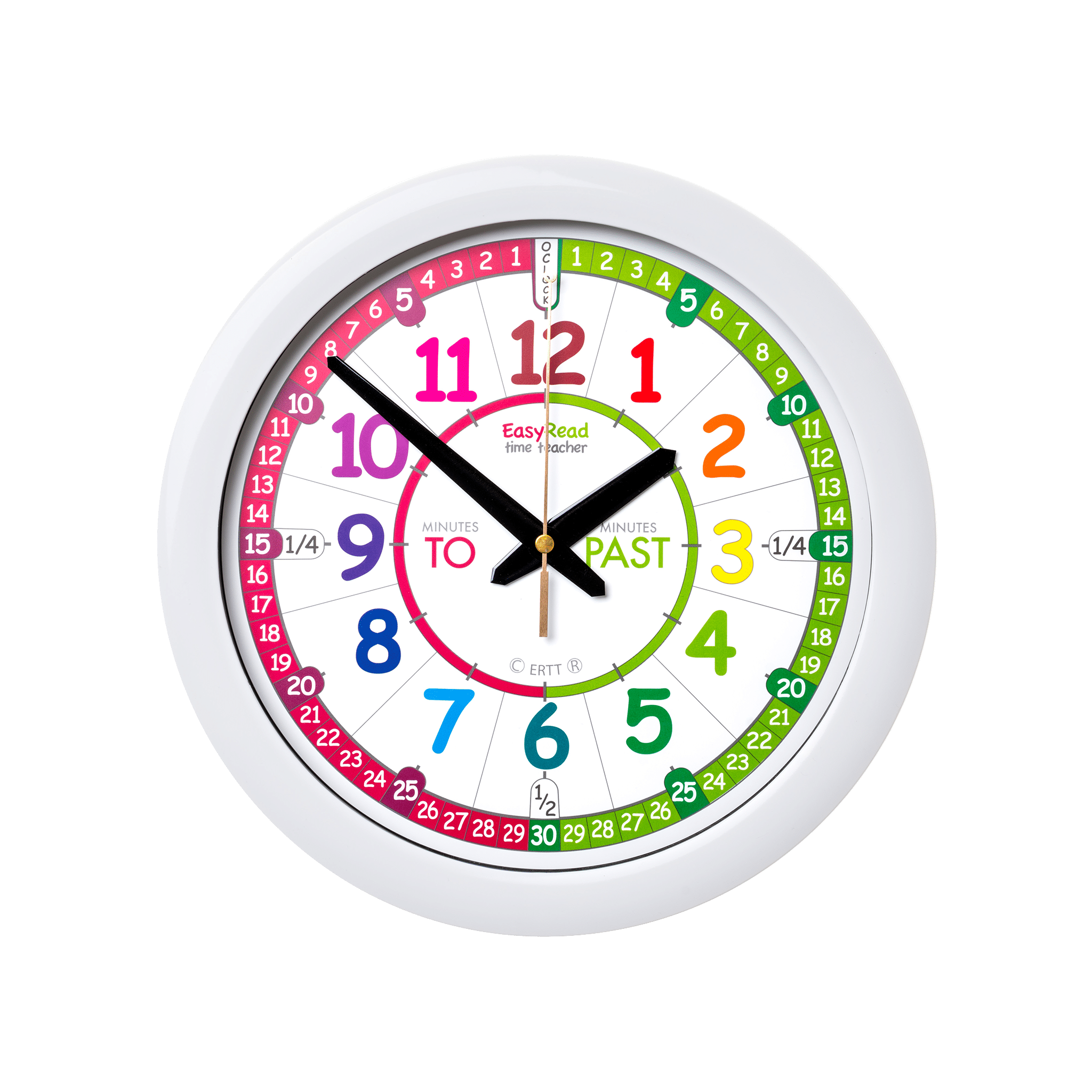 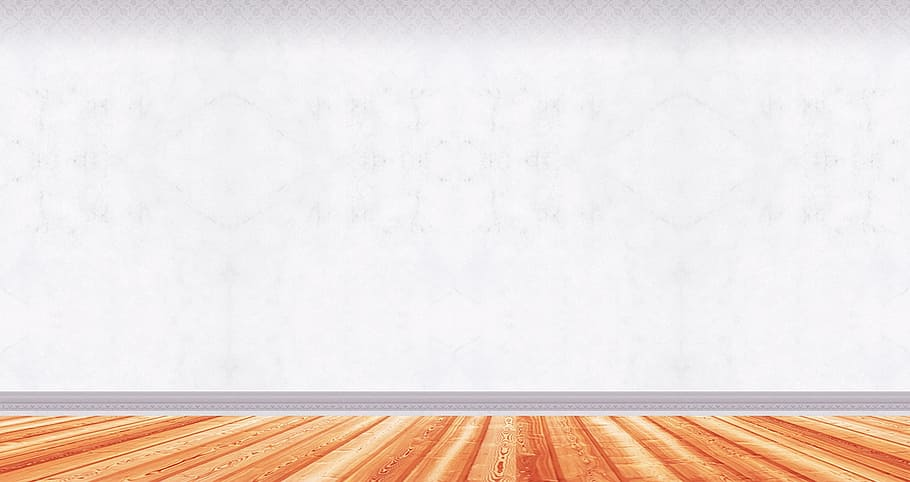 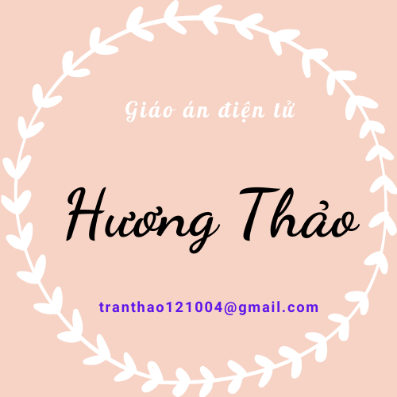 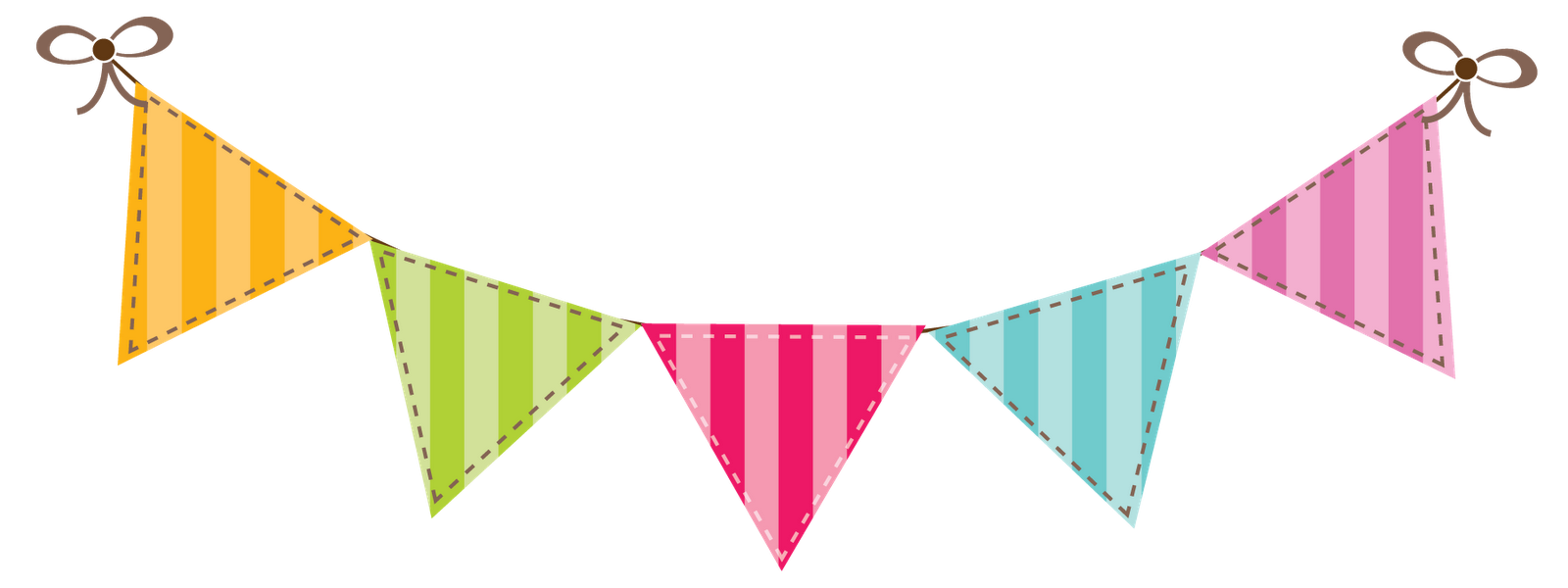 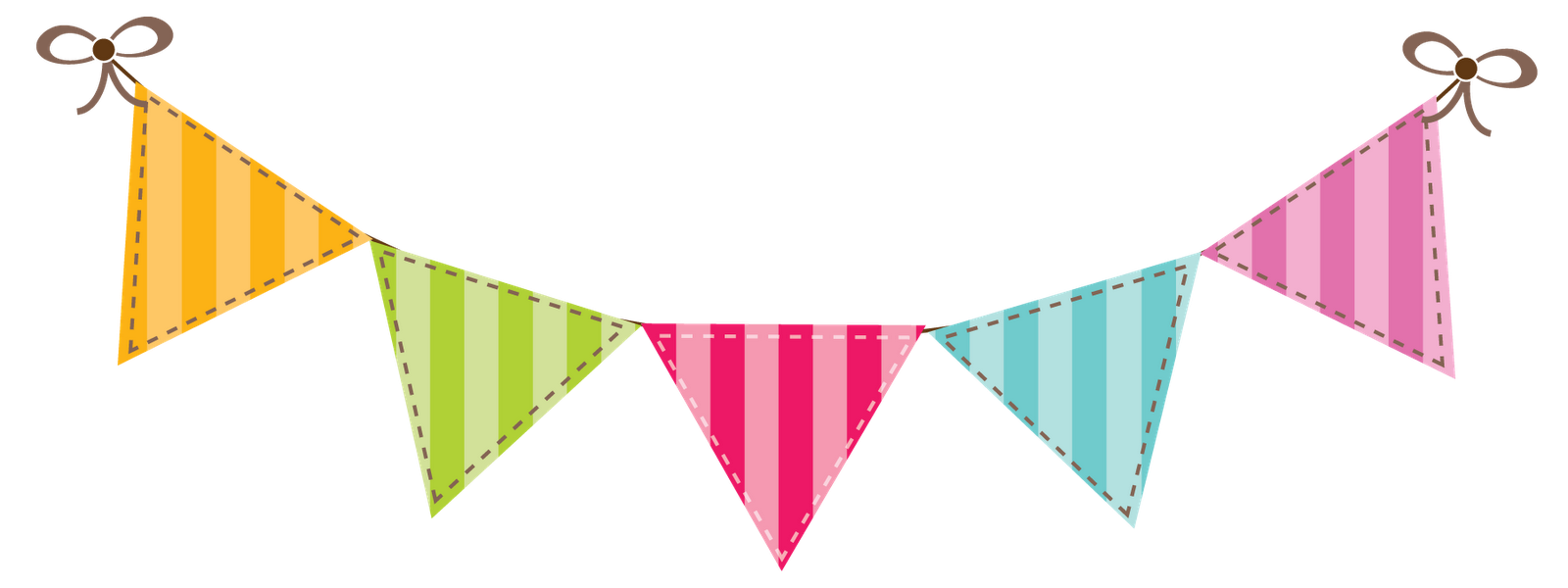 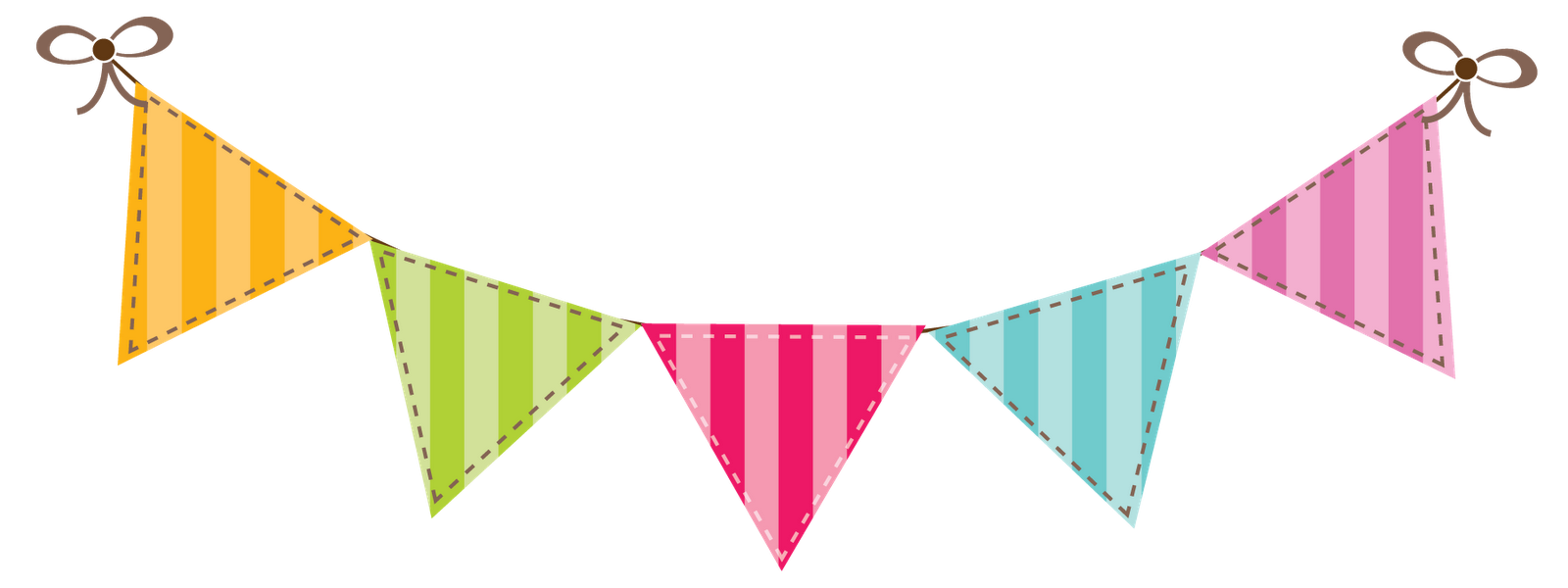 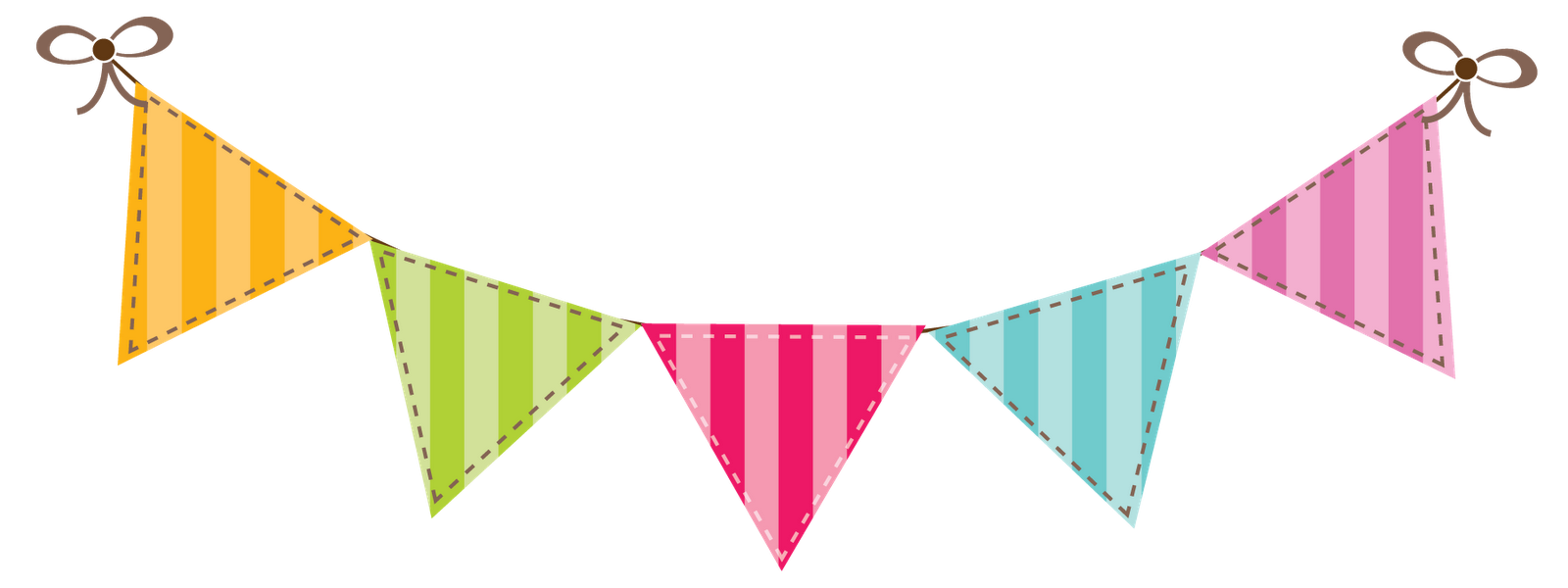 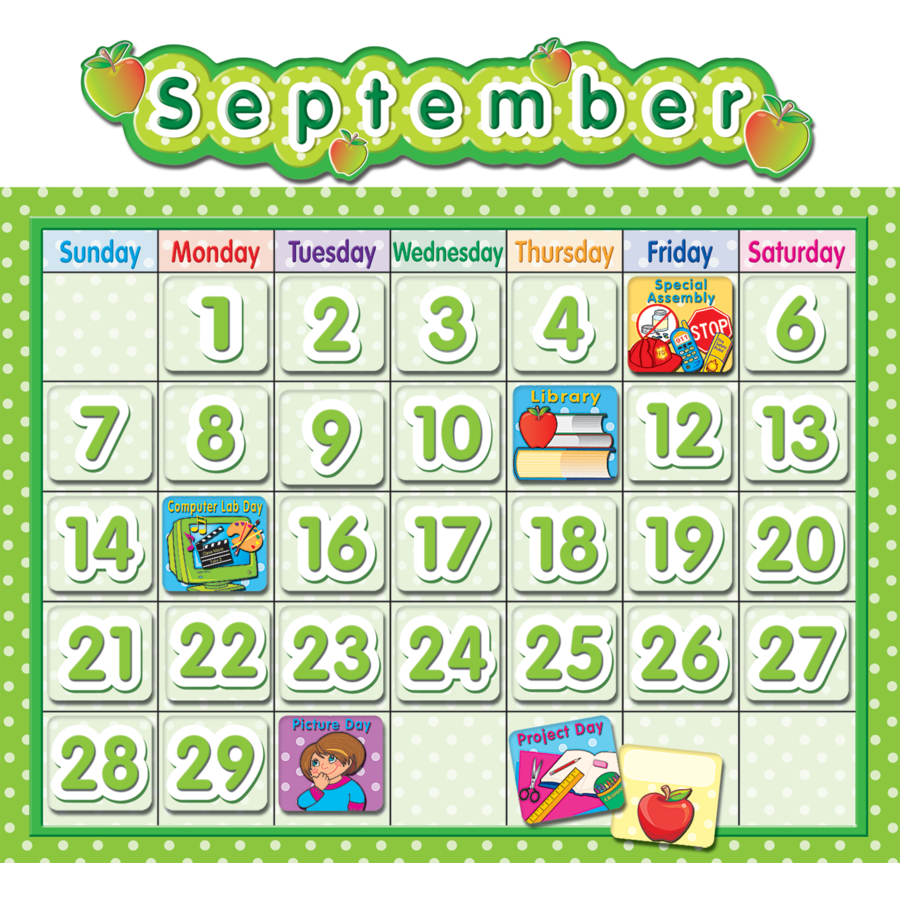 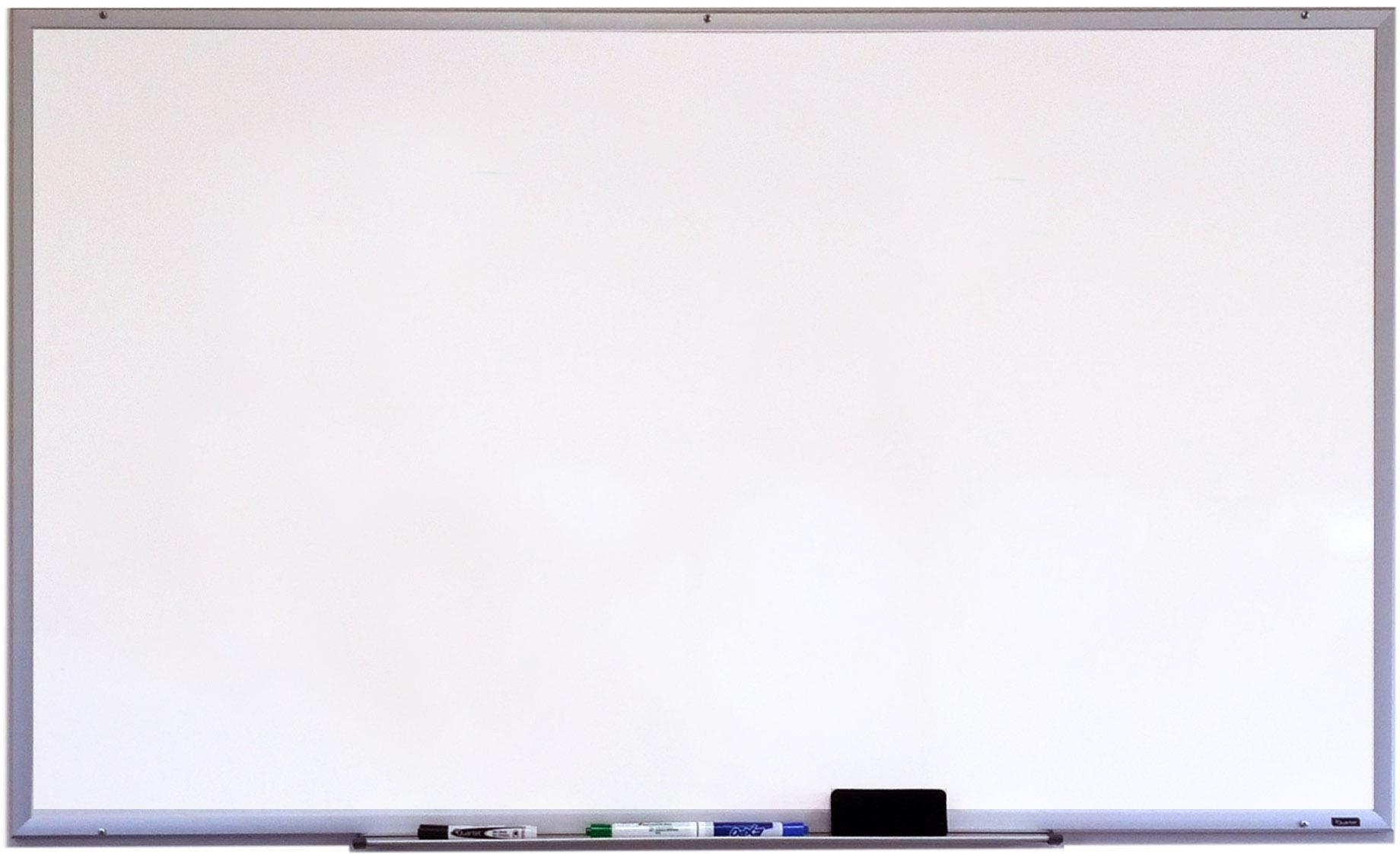 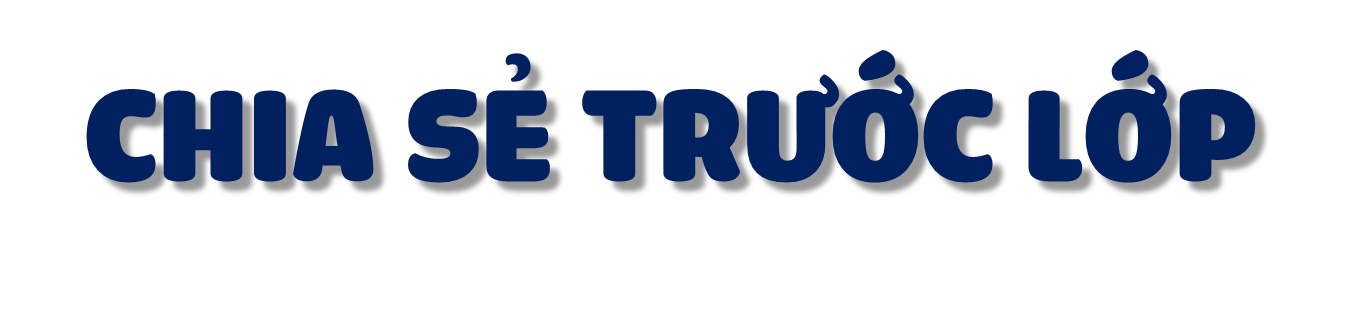 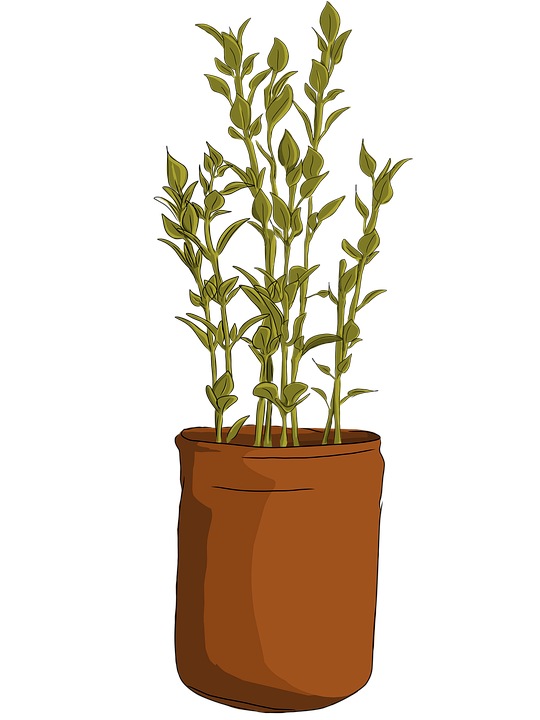 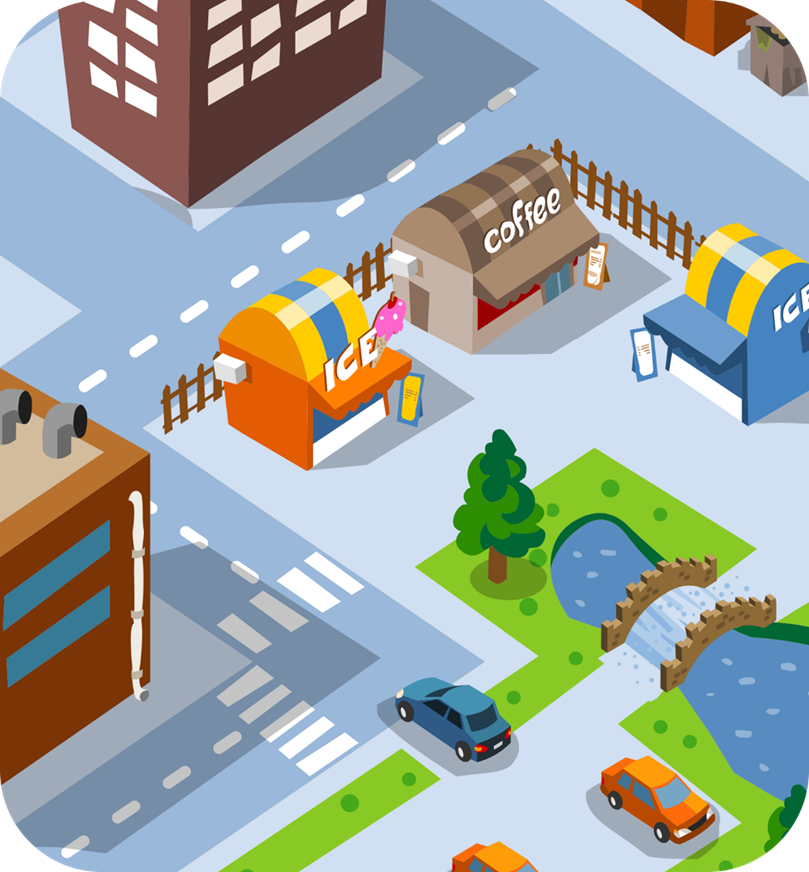 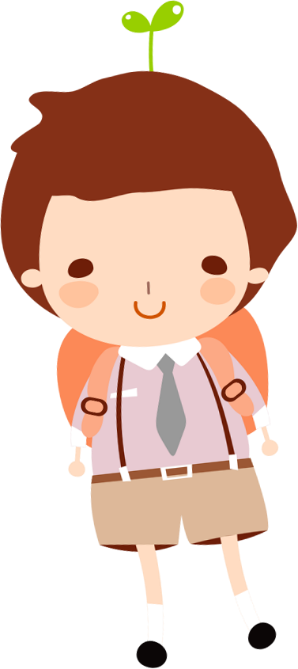 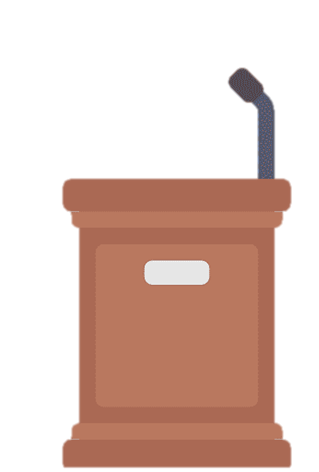 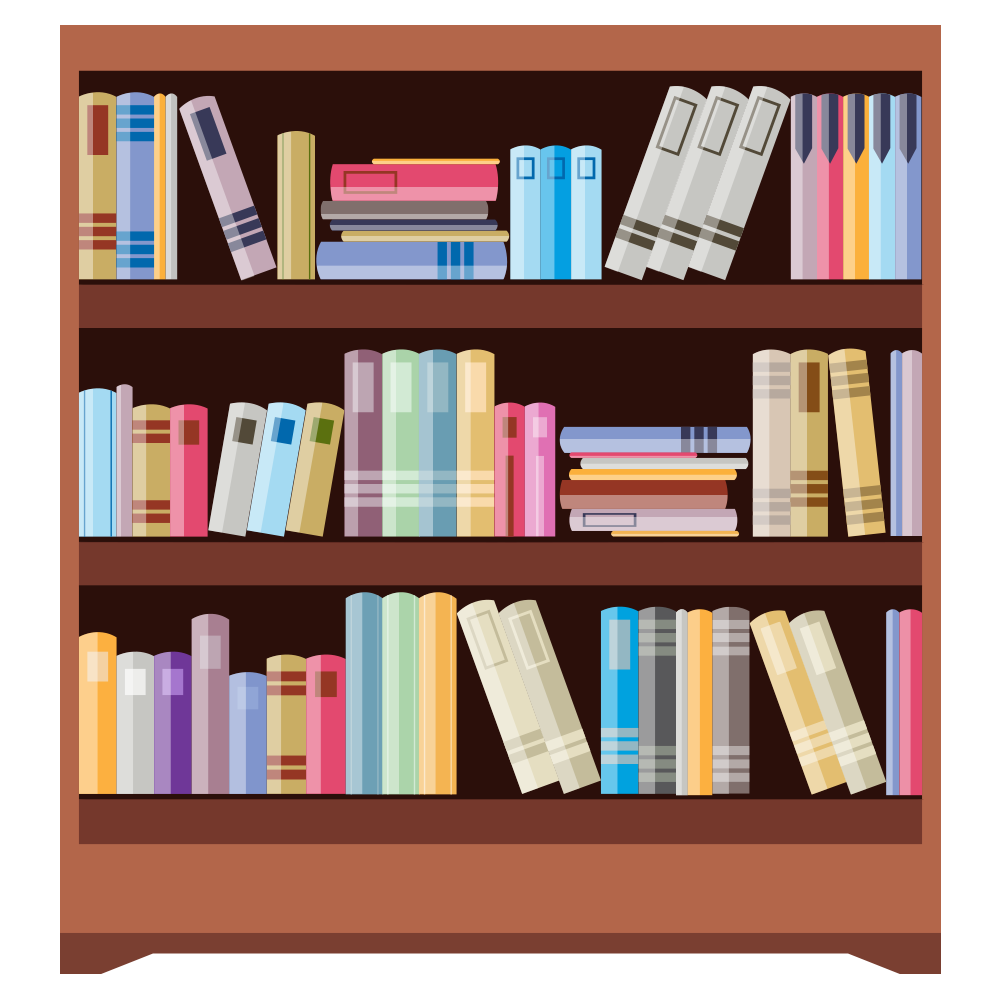 [Speaker Notes: Slide HS trình bày]
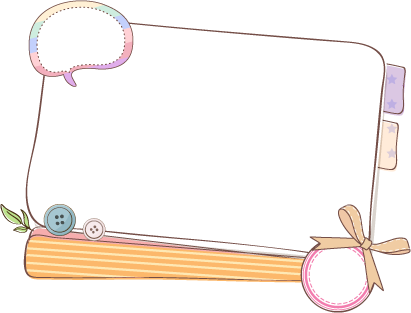 Bố An là con trai, mẹ Lan là con gái của ông bà.
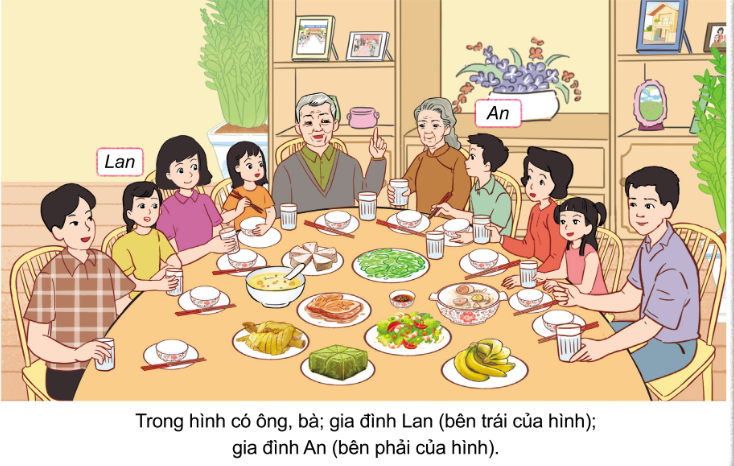 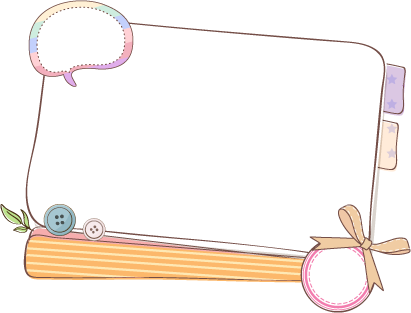 Mẹ An là con dâu, bố Lan là con rể của ông bà.
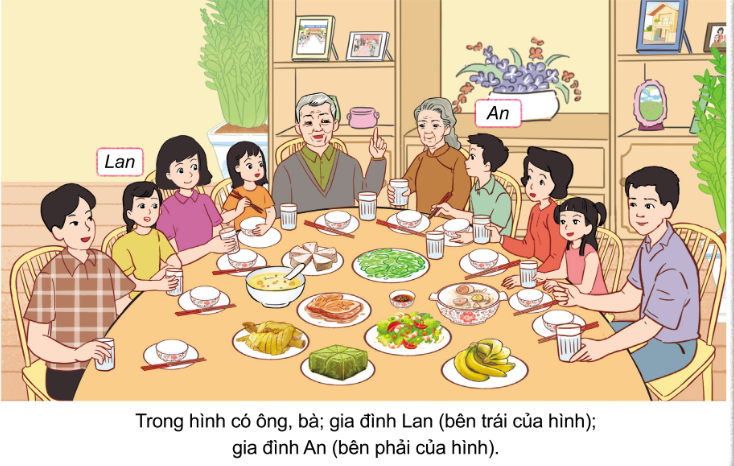 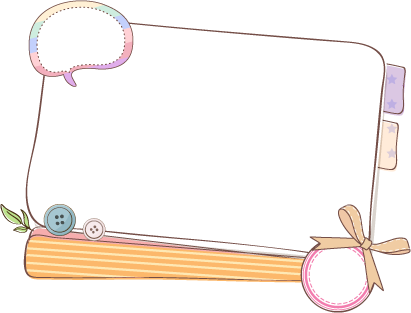 An Bình là cháu nội, Lan Hoa là cháu ngoại của ông bà.
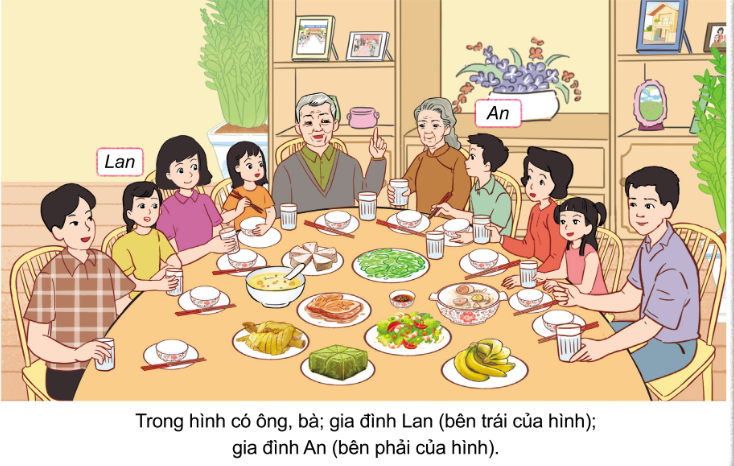 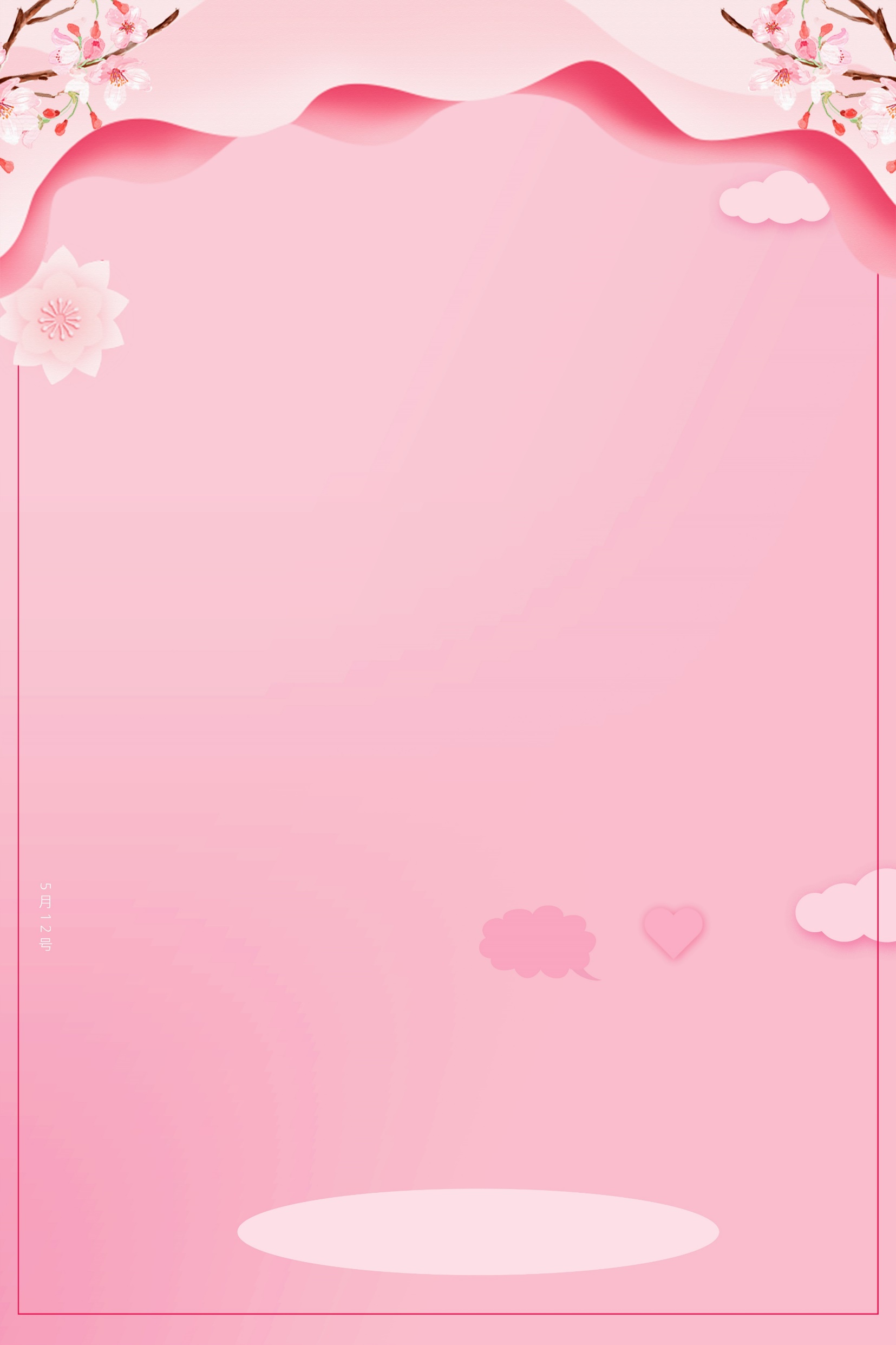 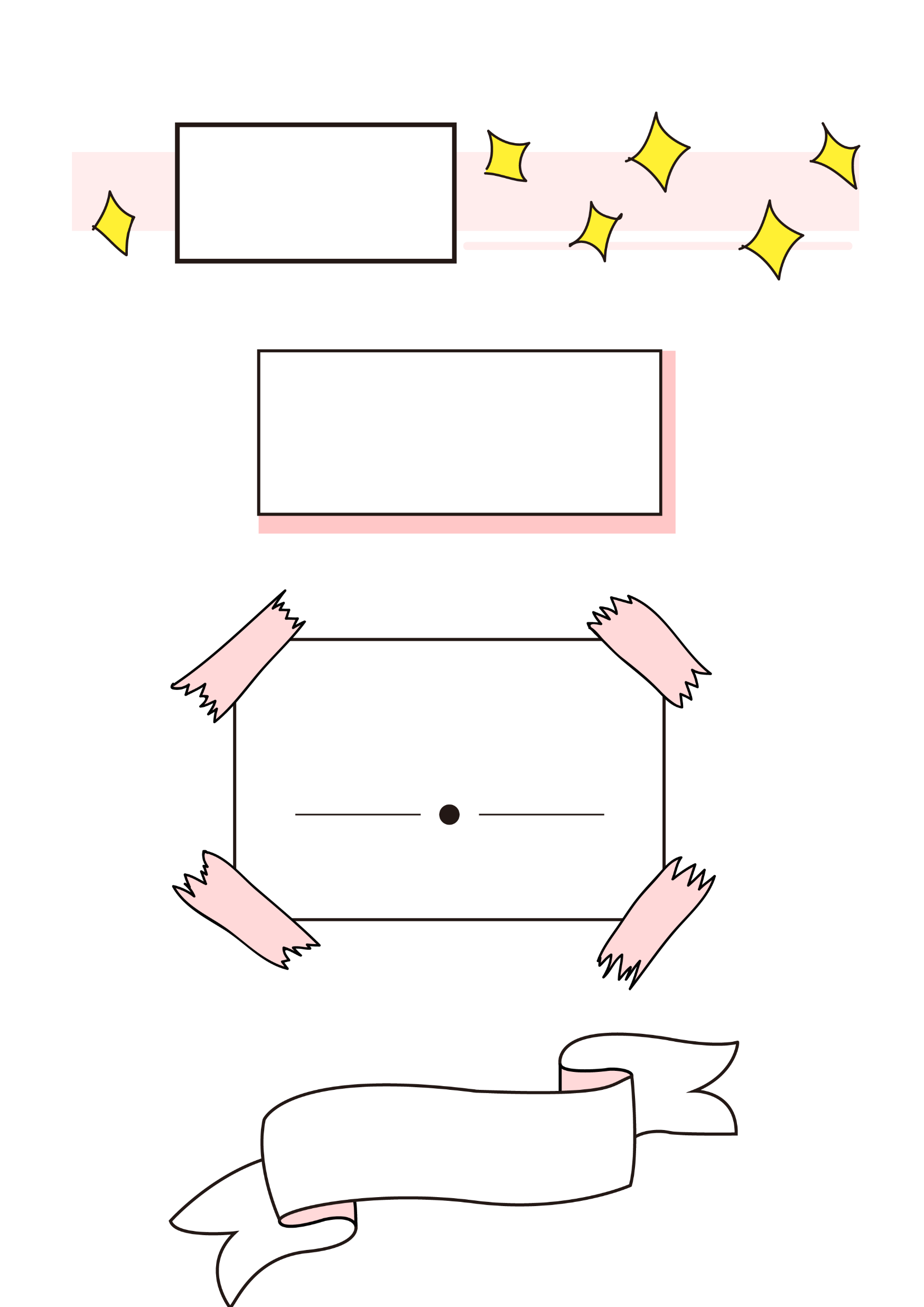 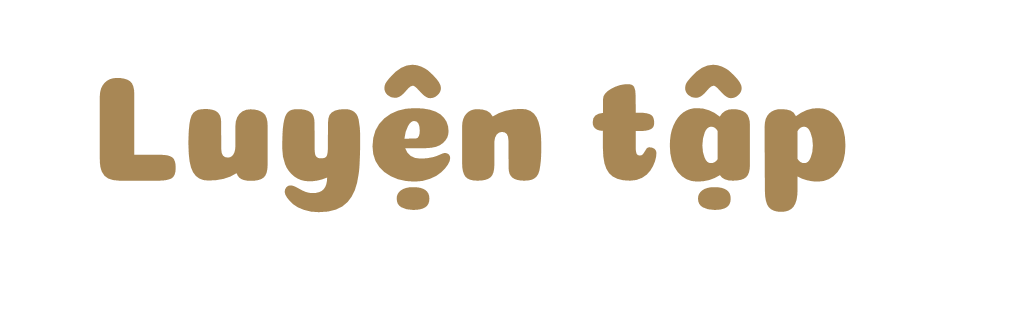 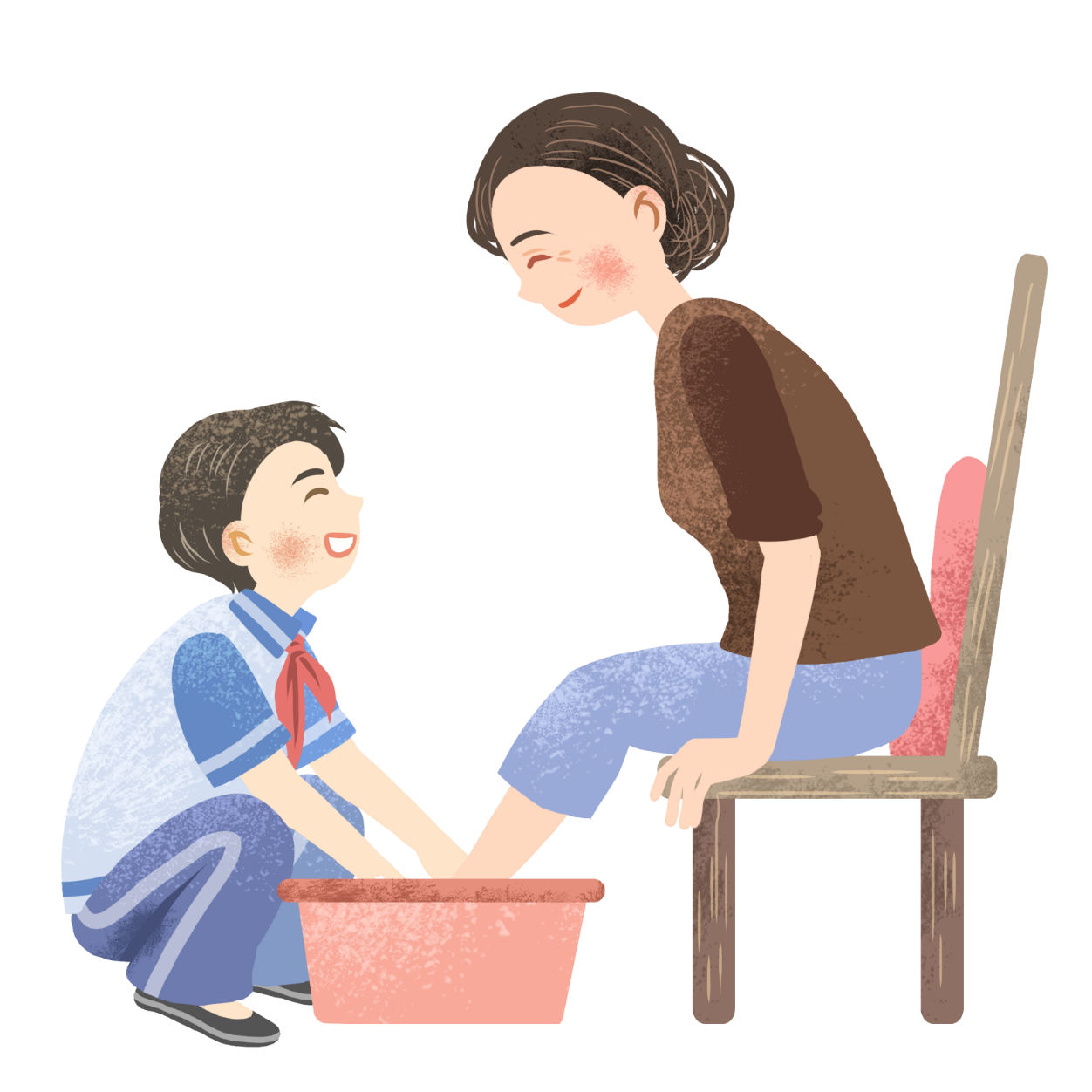 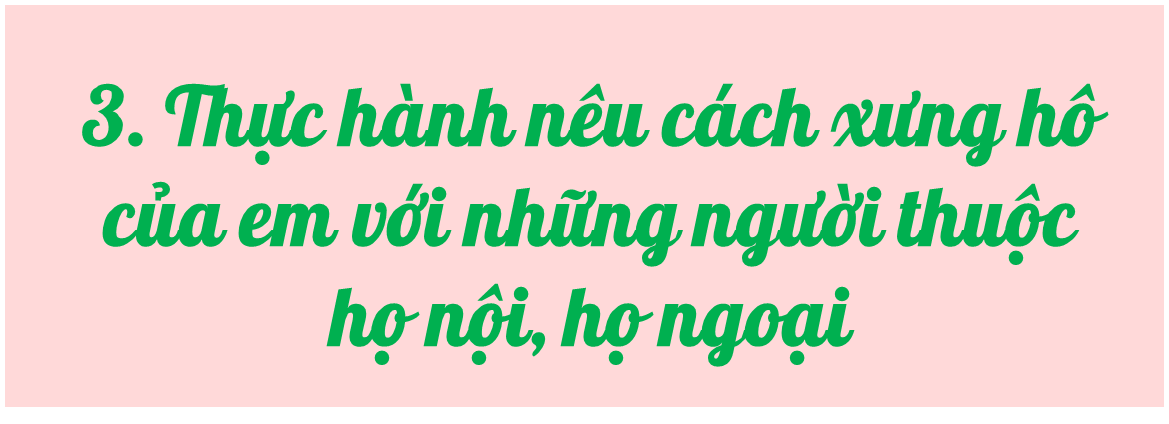 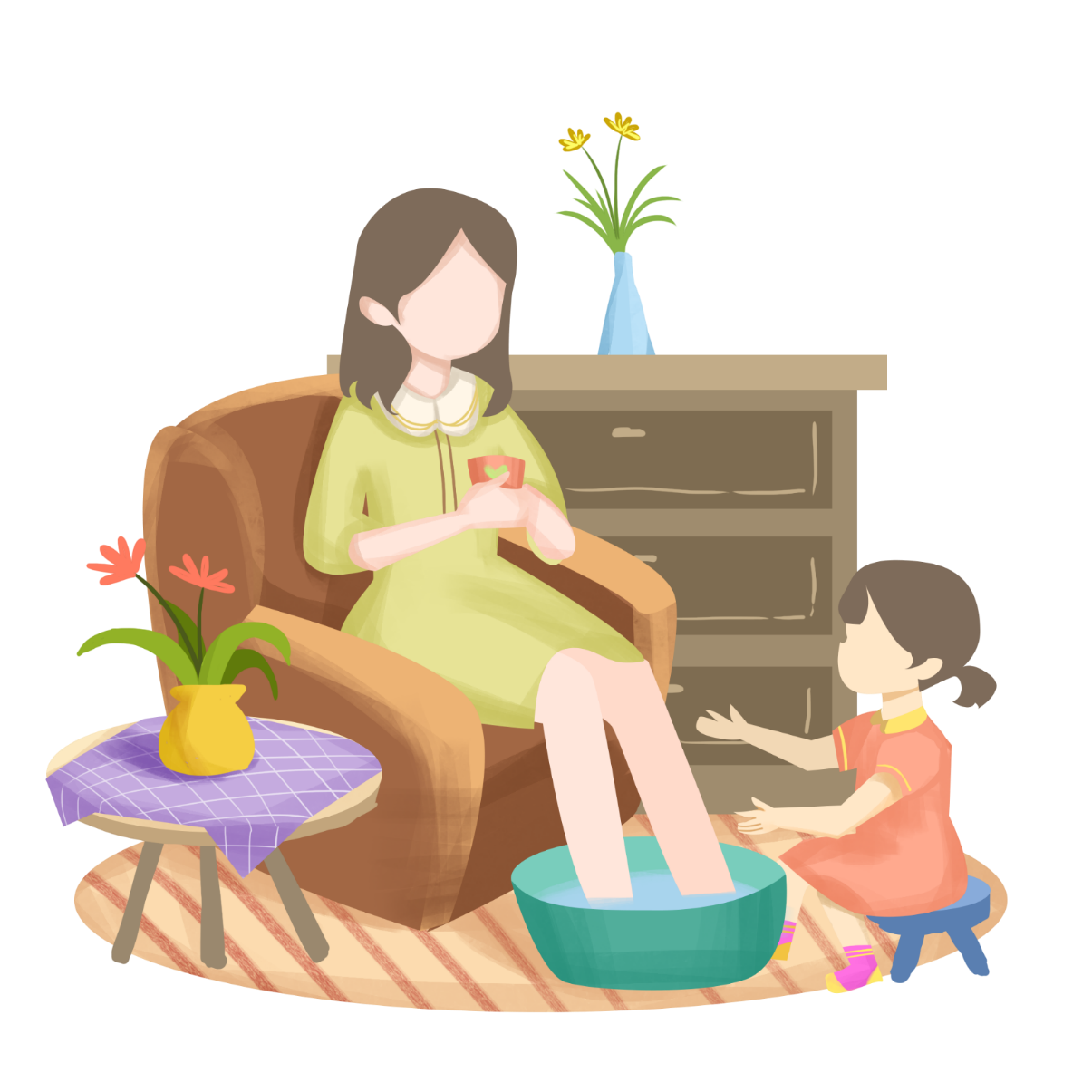 Nêu cách xưng hô của mình với những người thuộc họ nội, họ ngoại.
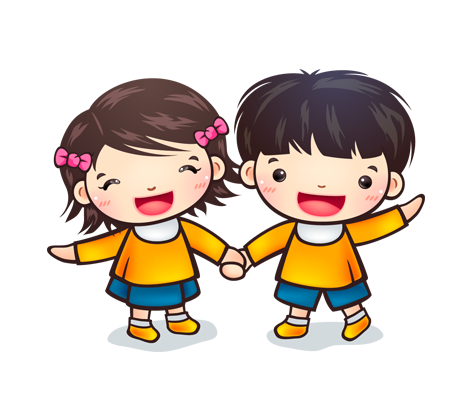 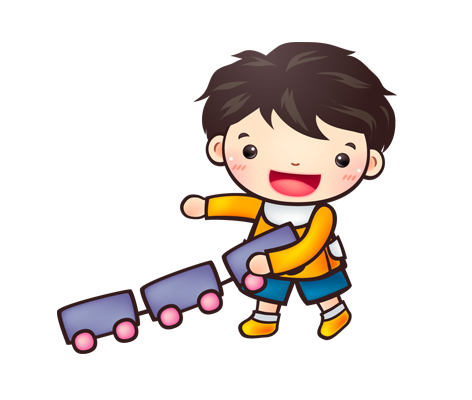 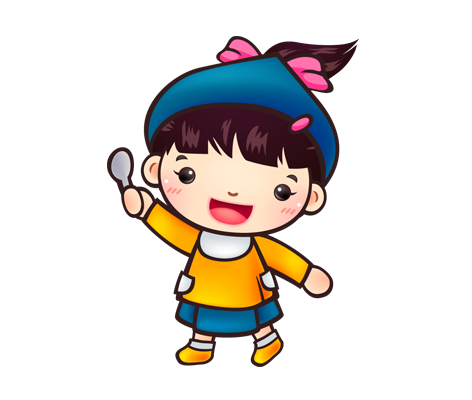 Thảo luận
nhóm 4
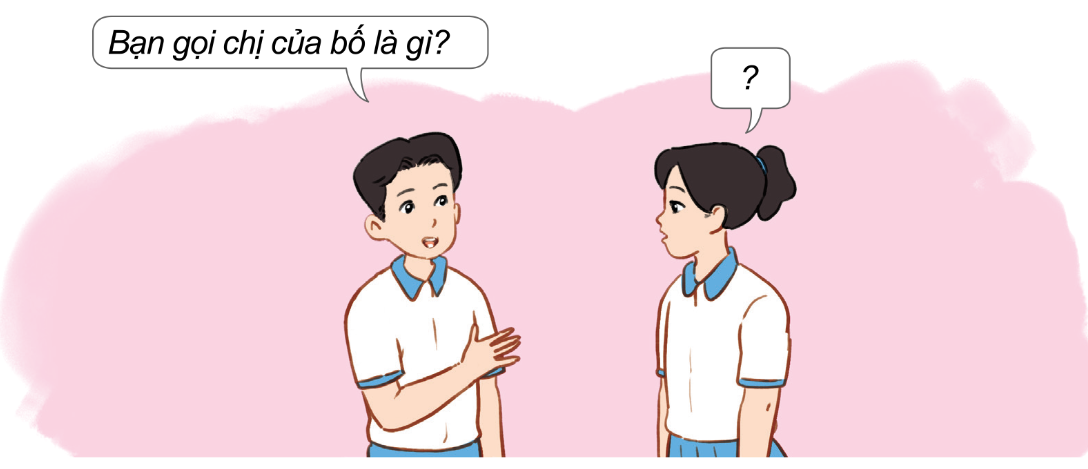 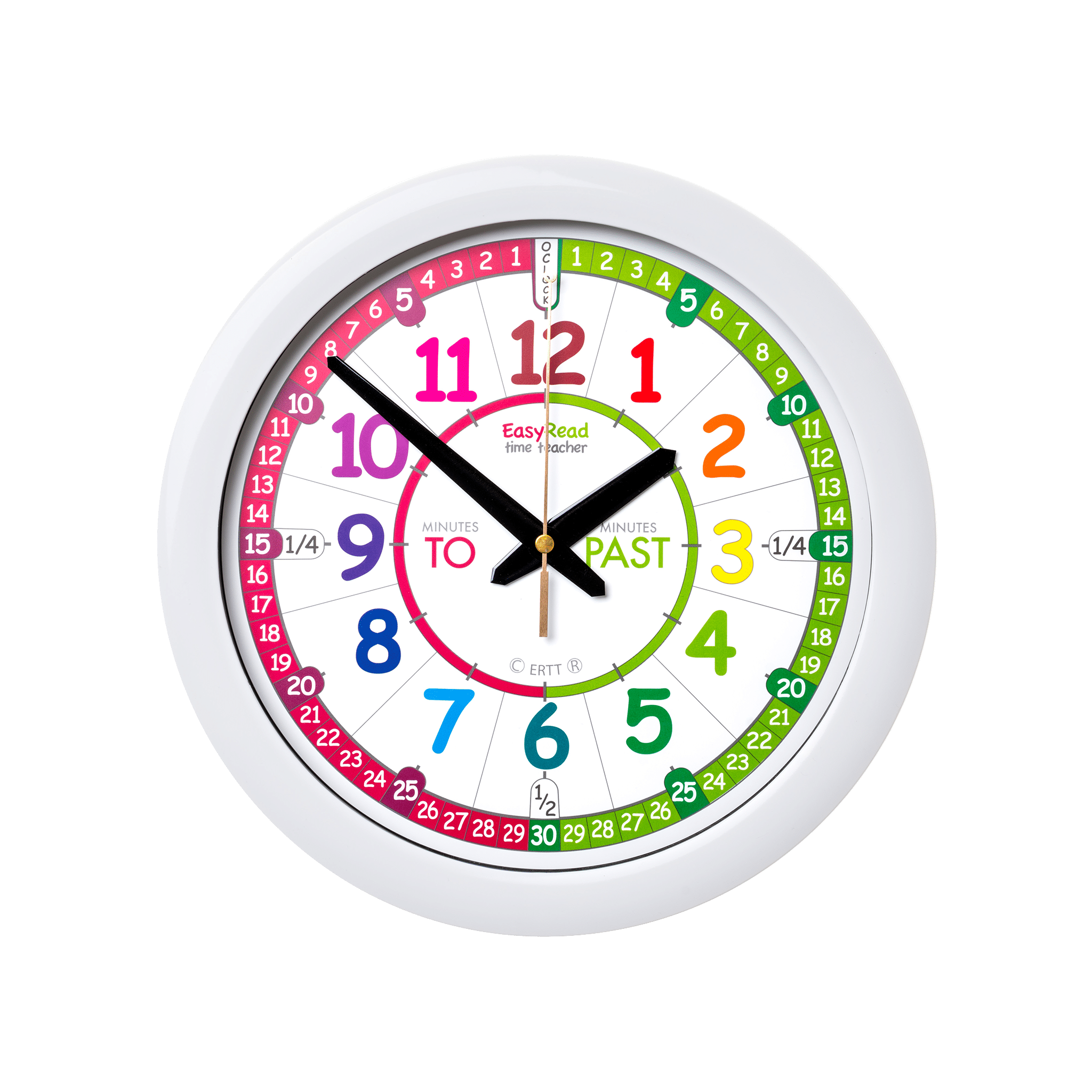 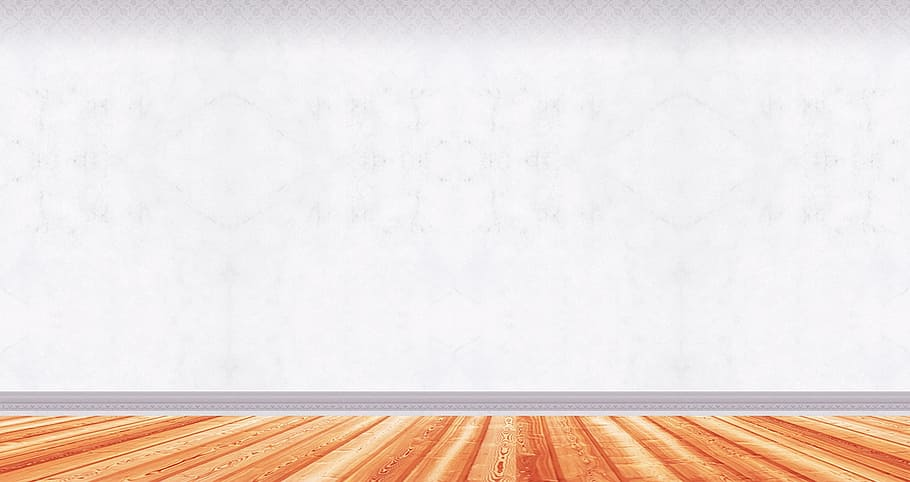 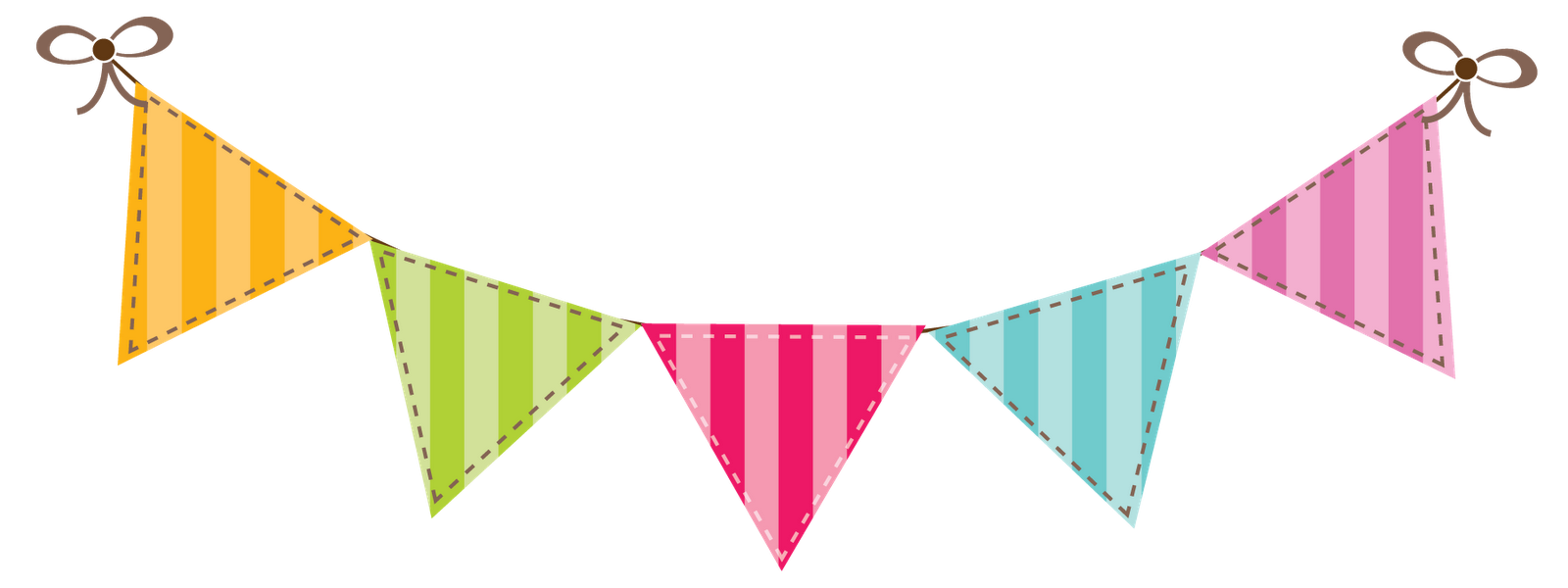 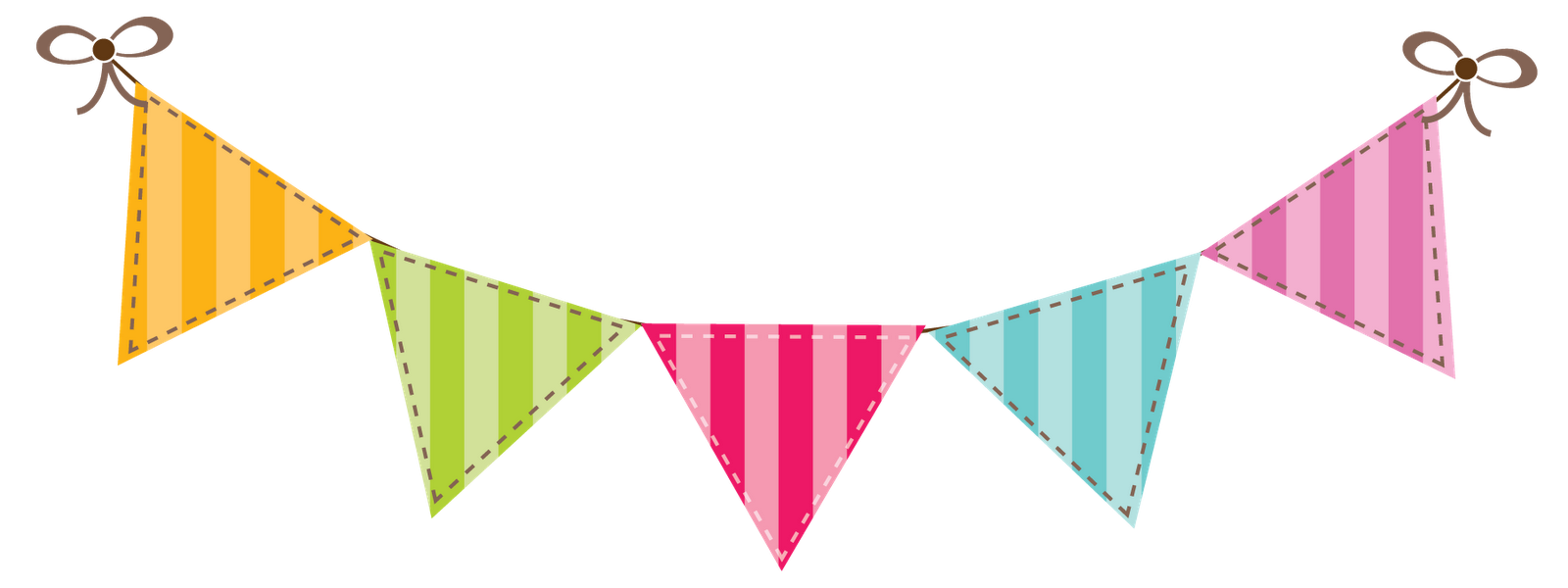 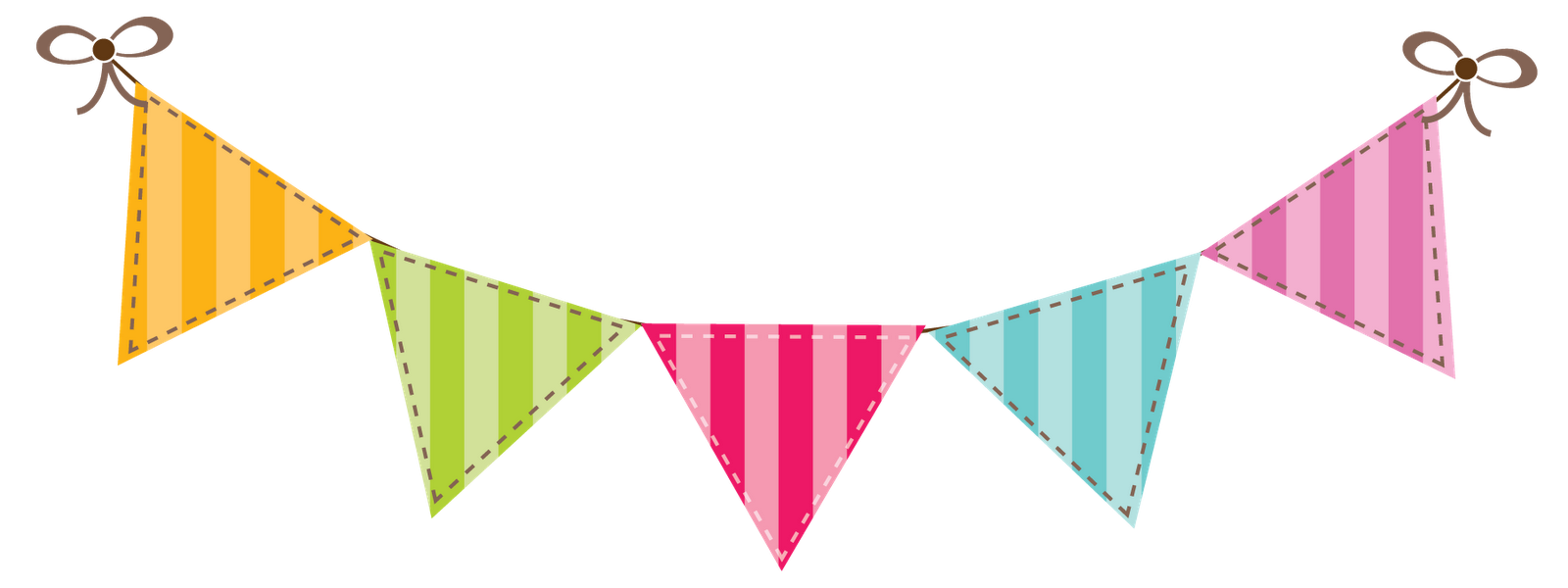 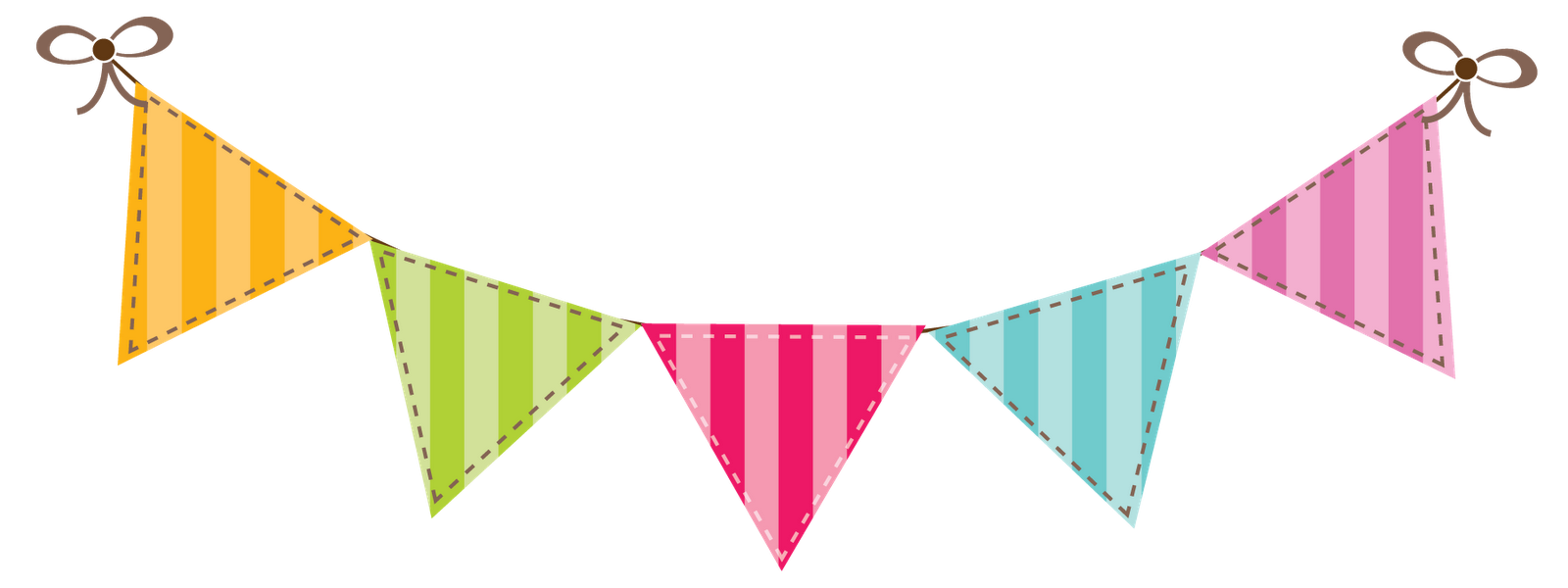 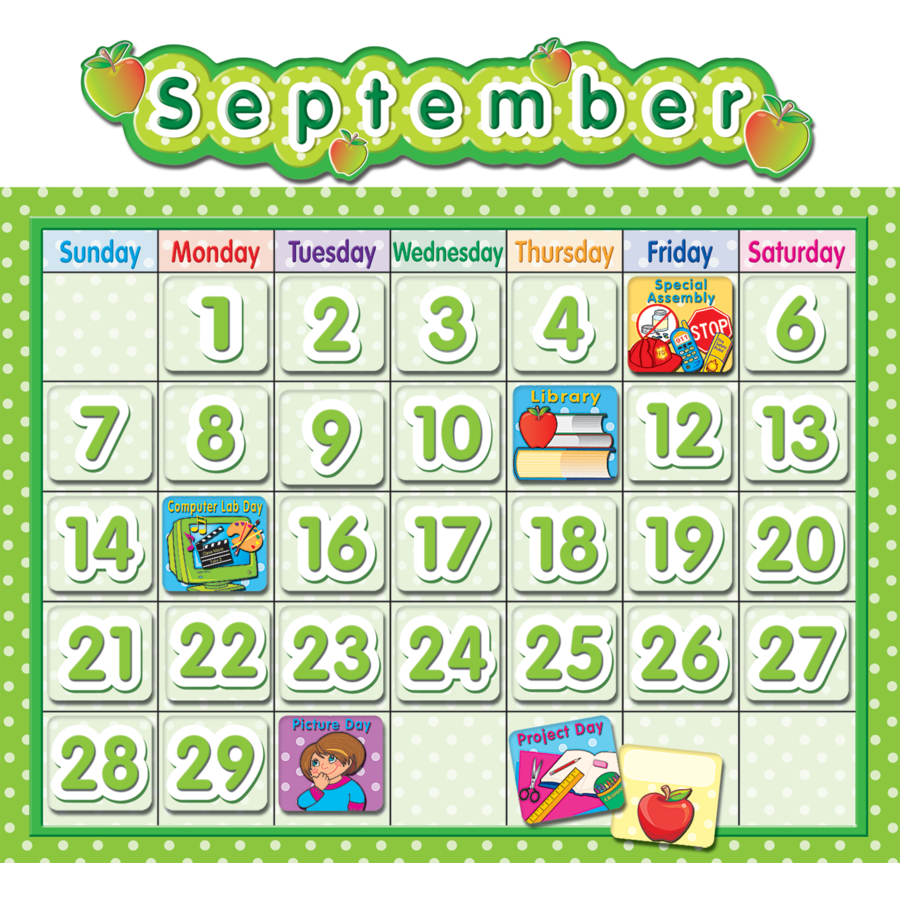 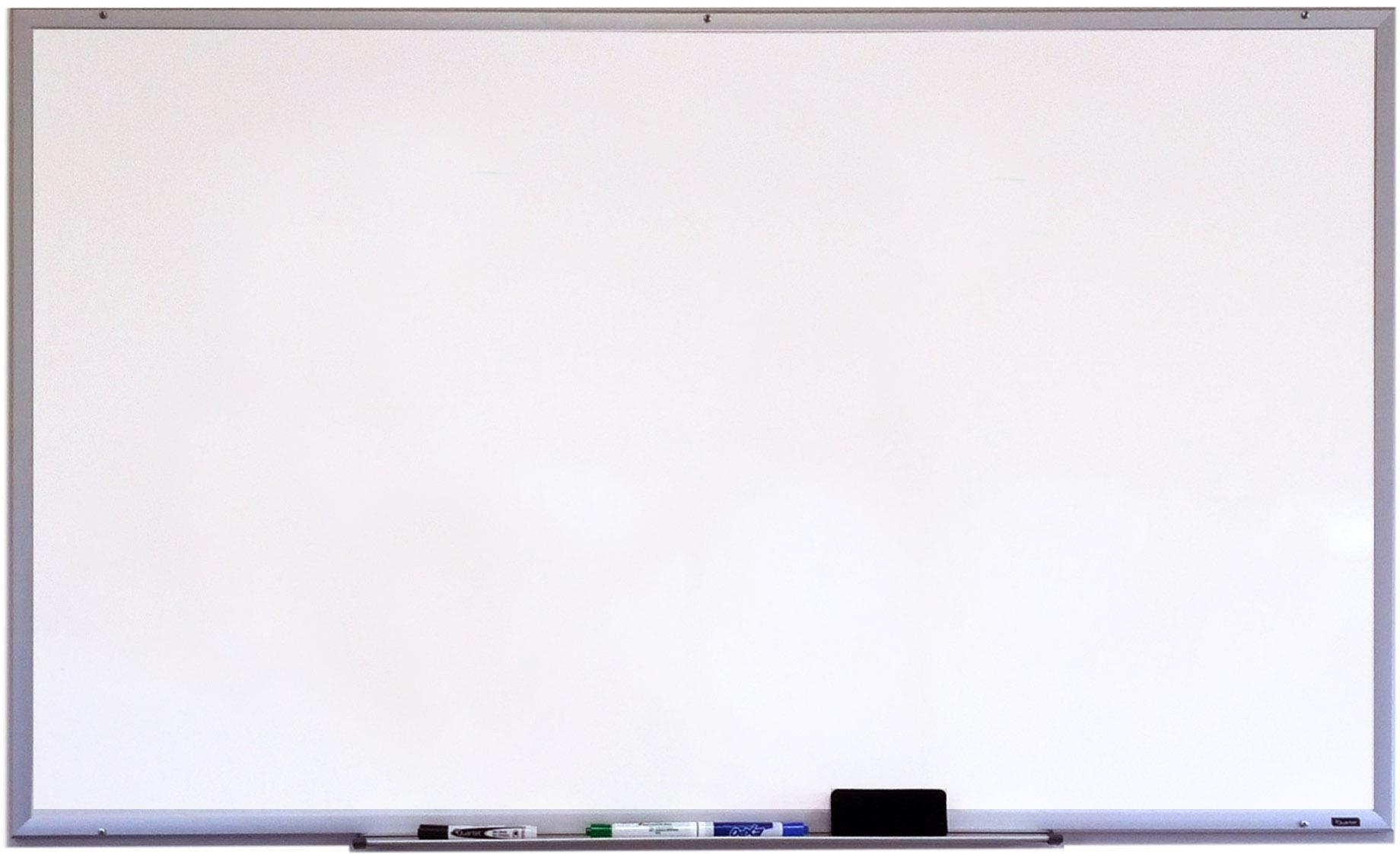 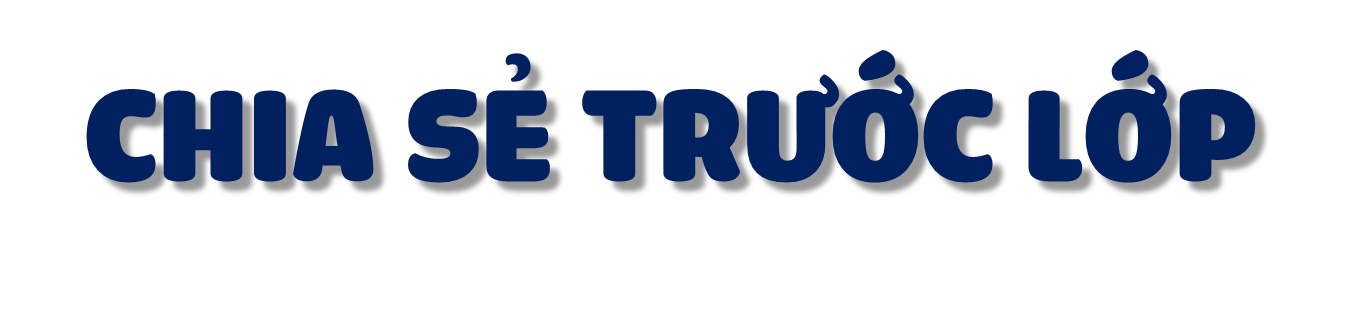 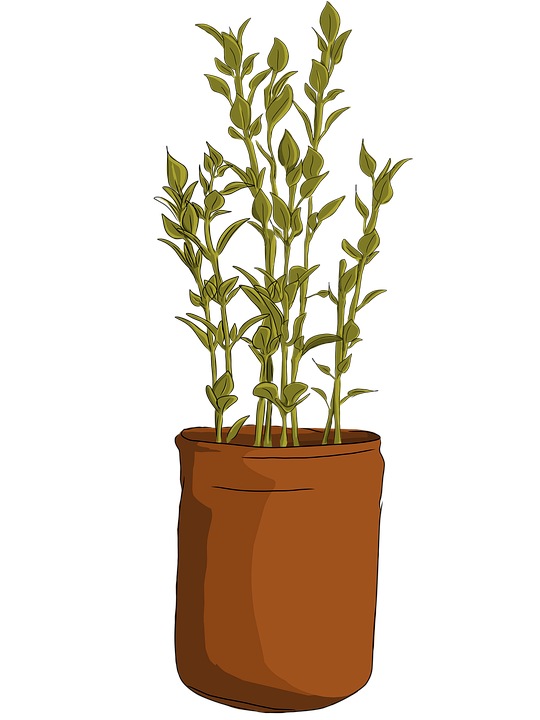 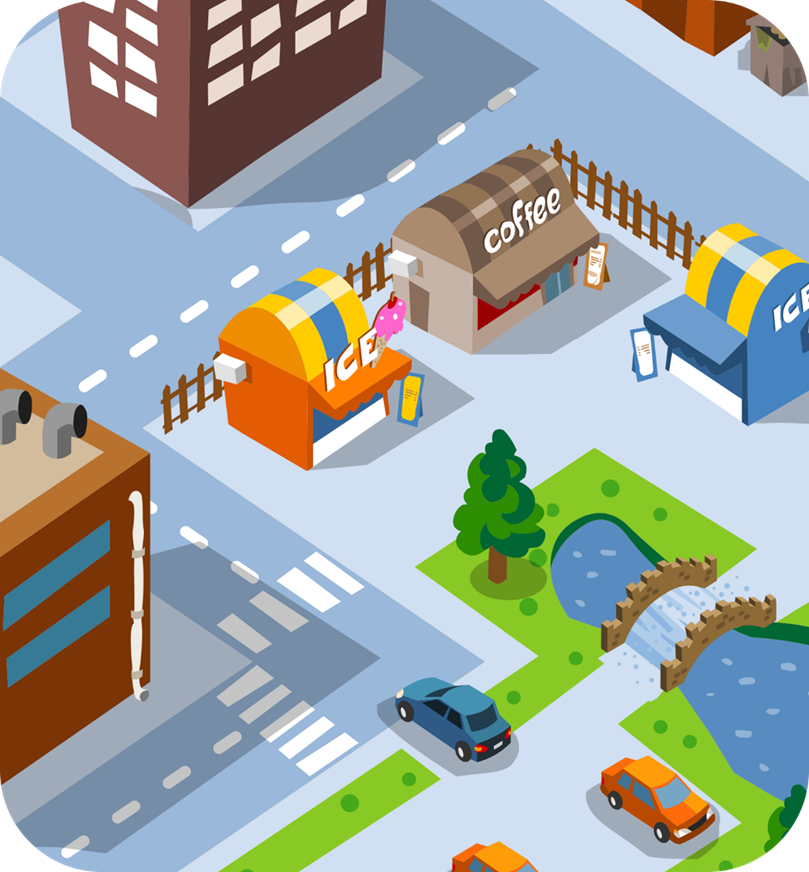 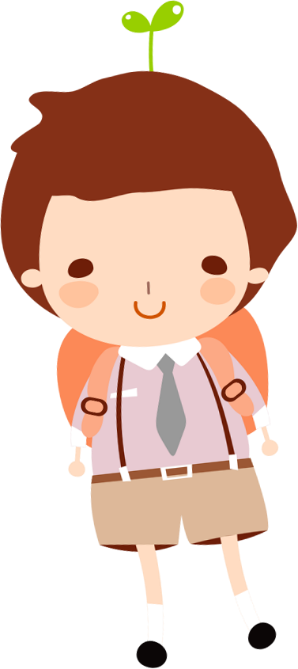 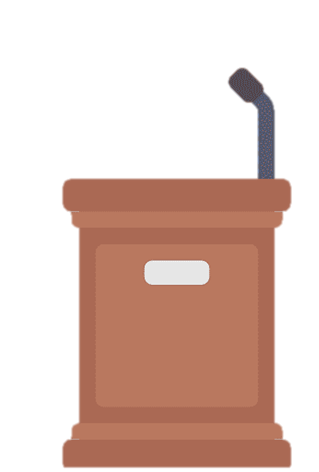 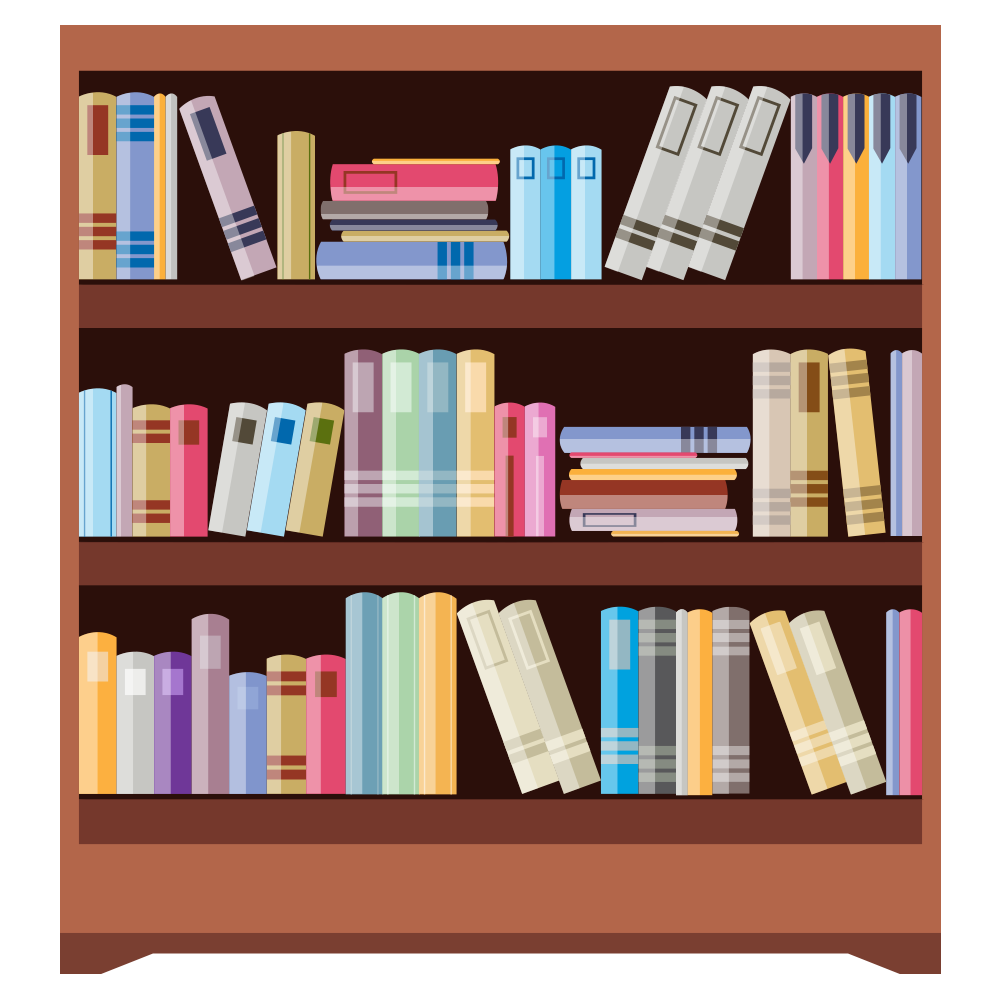 [Speaker Notes: Slide HS trình bày]
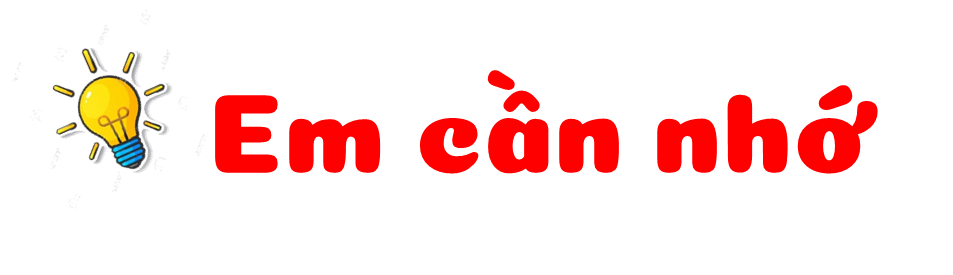 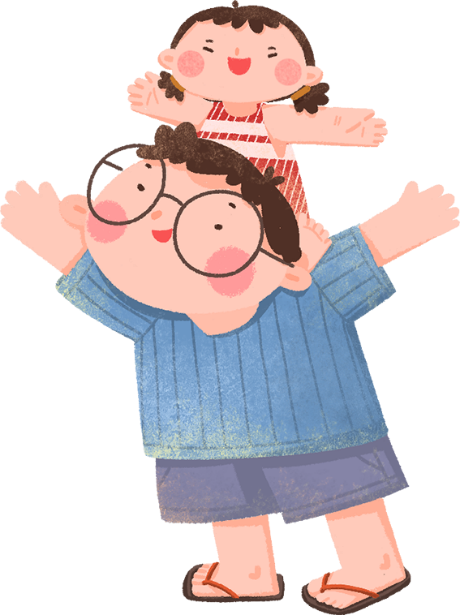 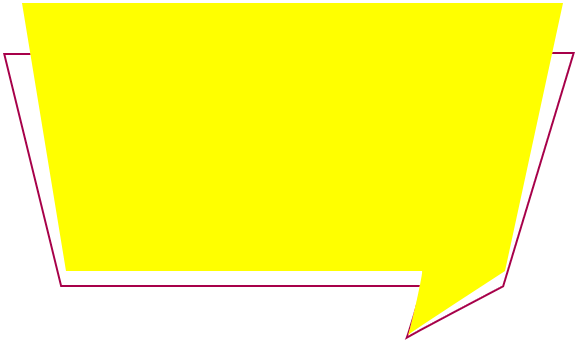 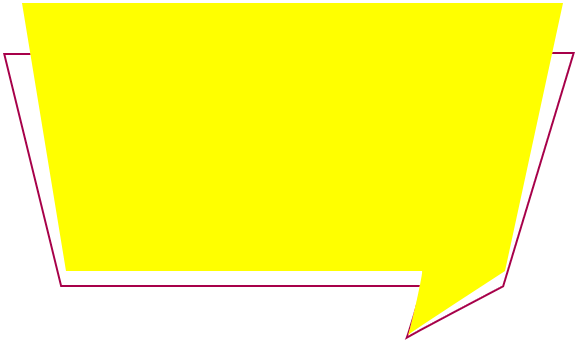 Ở miền Bắc, vợ của chú lại gọi là thím (chú thím),...
Ở Miền trung vợ của chú gọi là mự (chú mự);
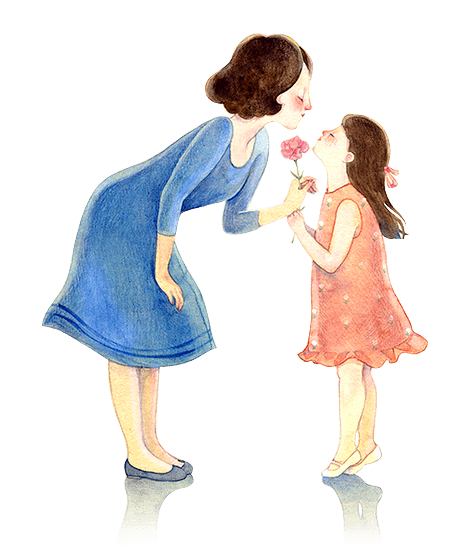 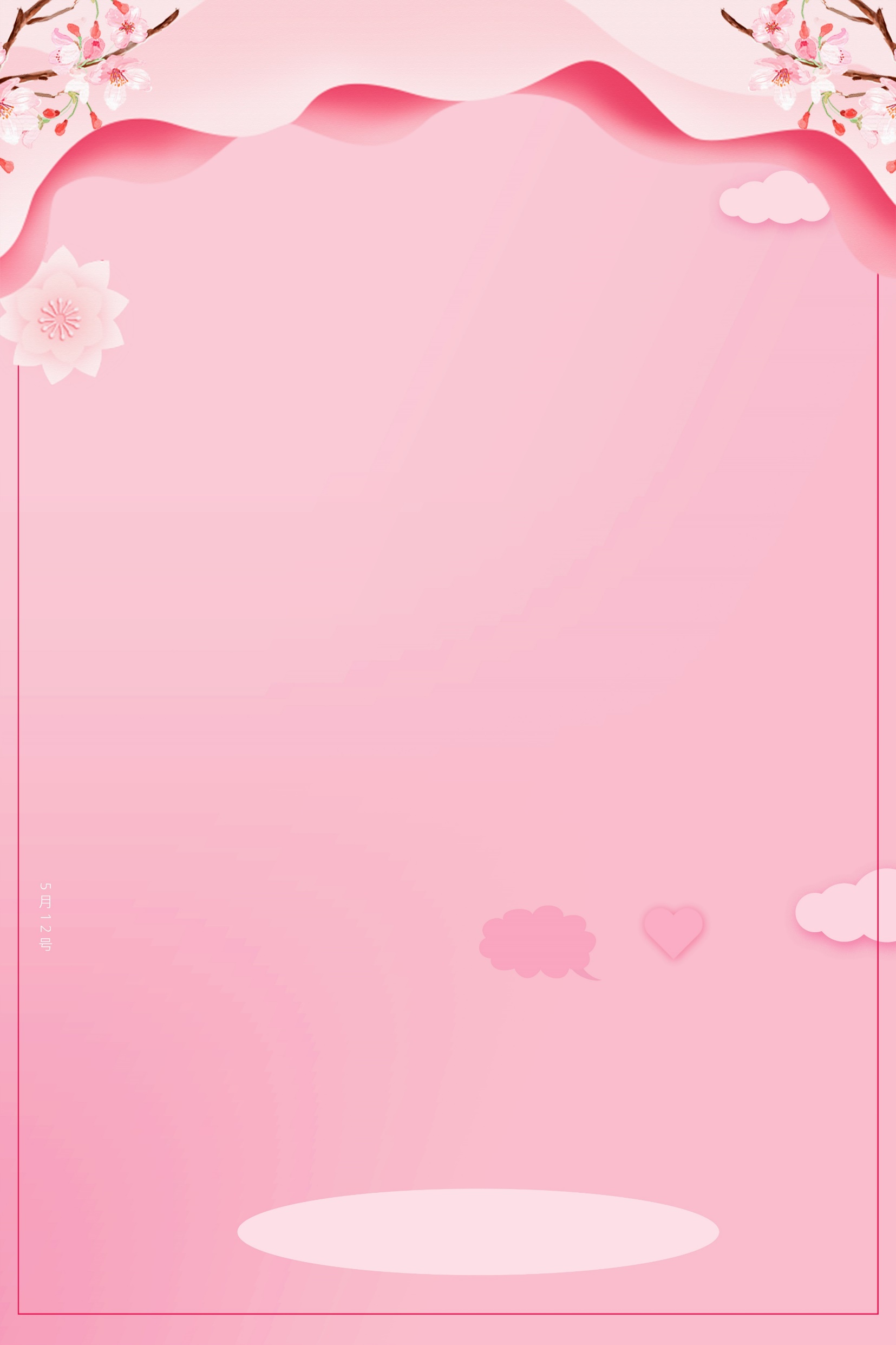 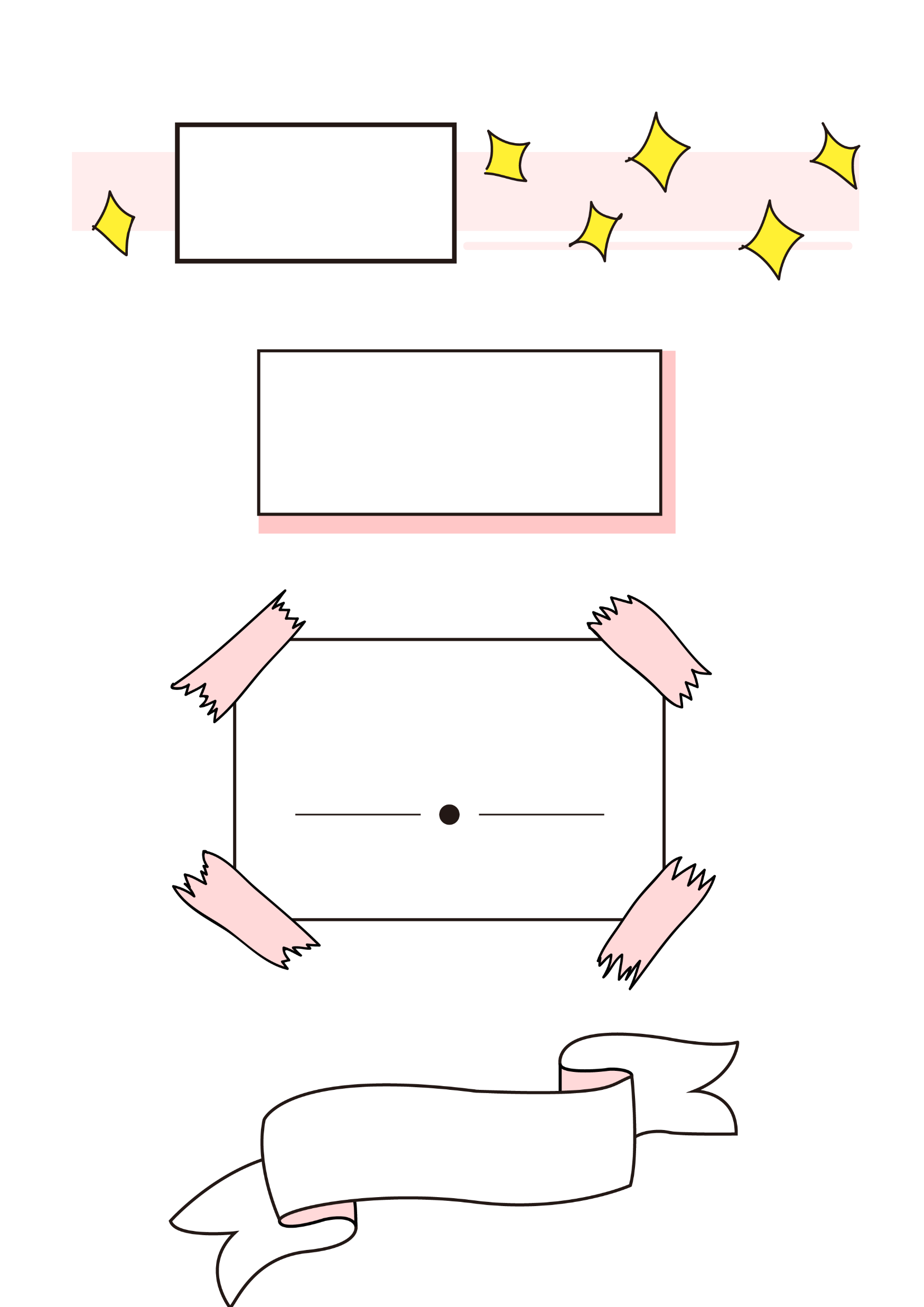 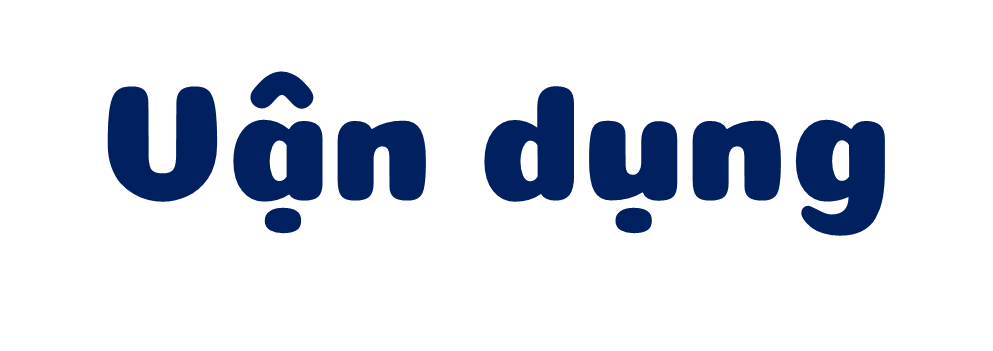 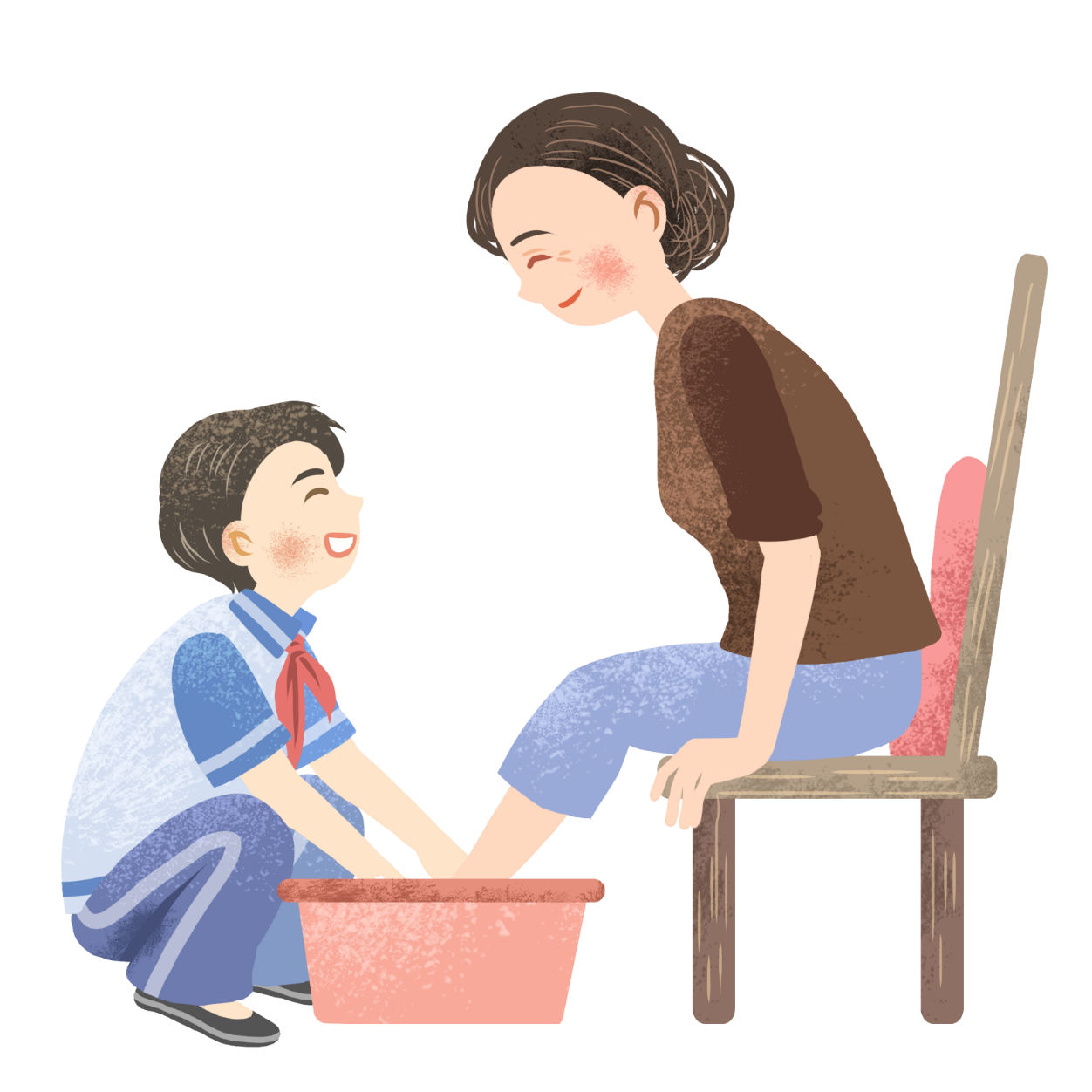 Về nhà:
Dựa vào sơ đồ gợi ý này để vẽ, viết hoặc cắt dán ảnh sơ đồ gia đình và họ hàng nội, ngoại của mình
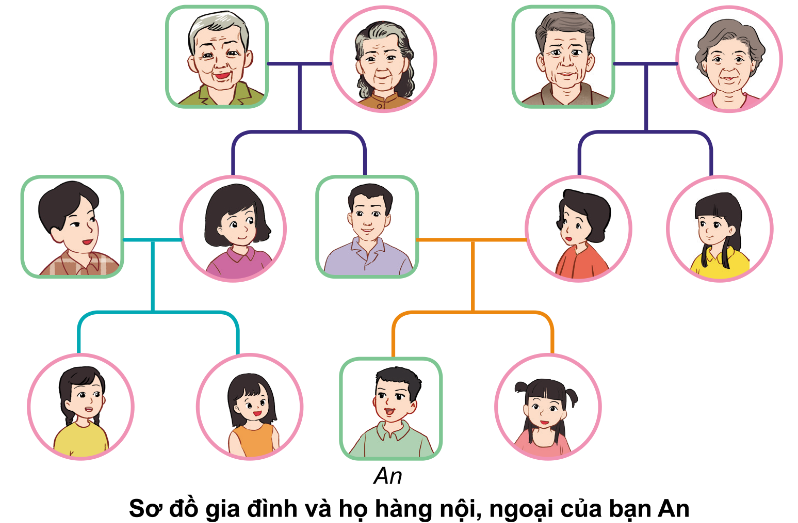 Một số sơ đồ mẫu
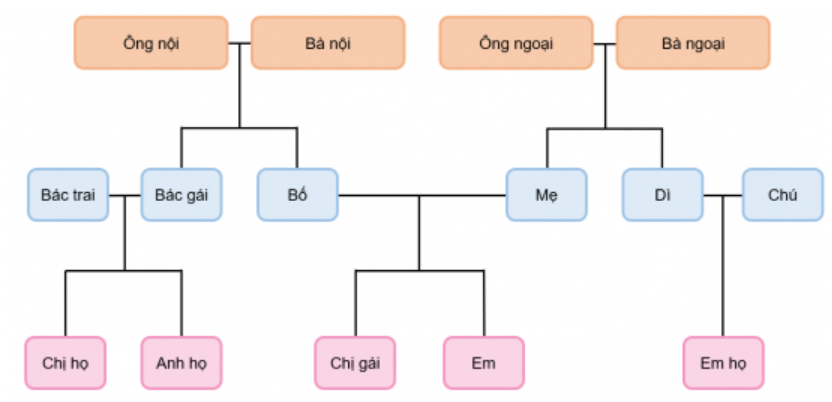 Một số sơ đồ mẫu
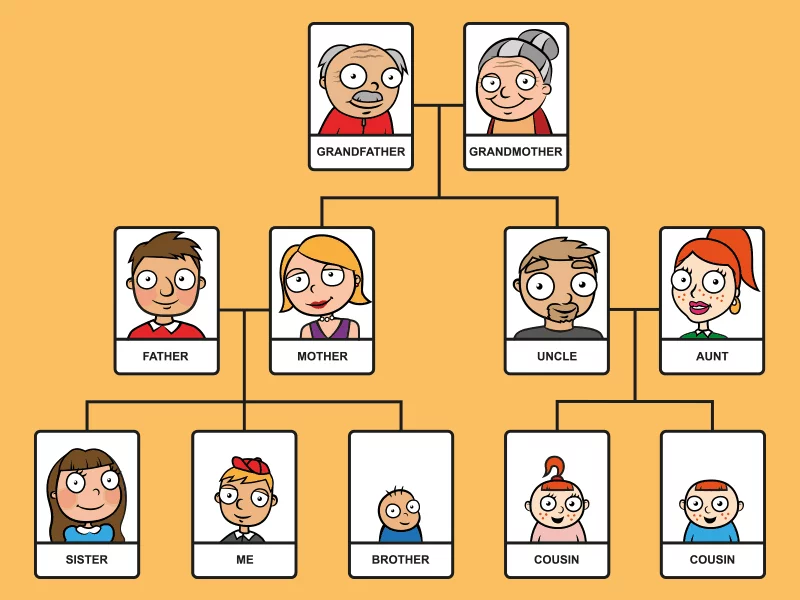 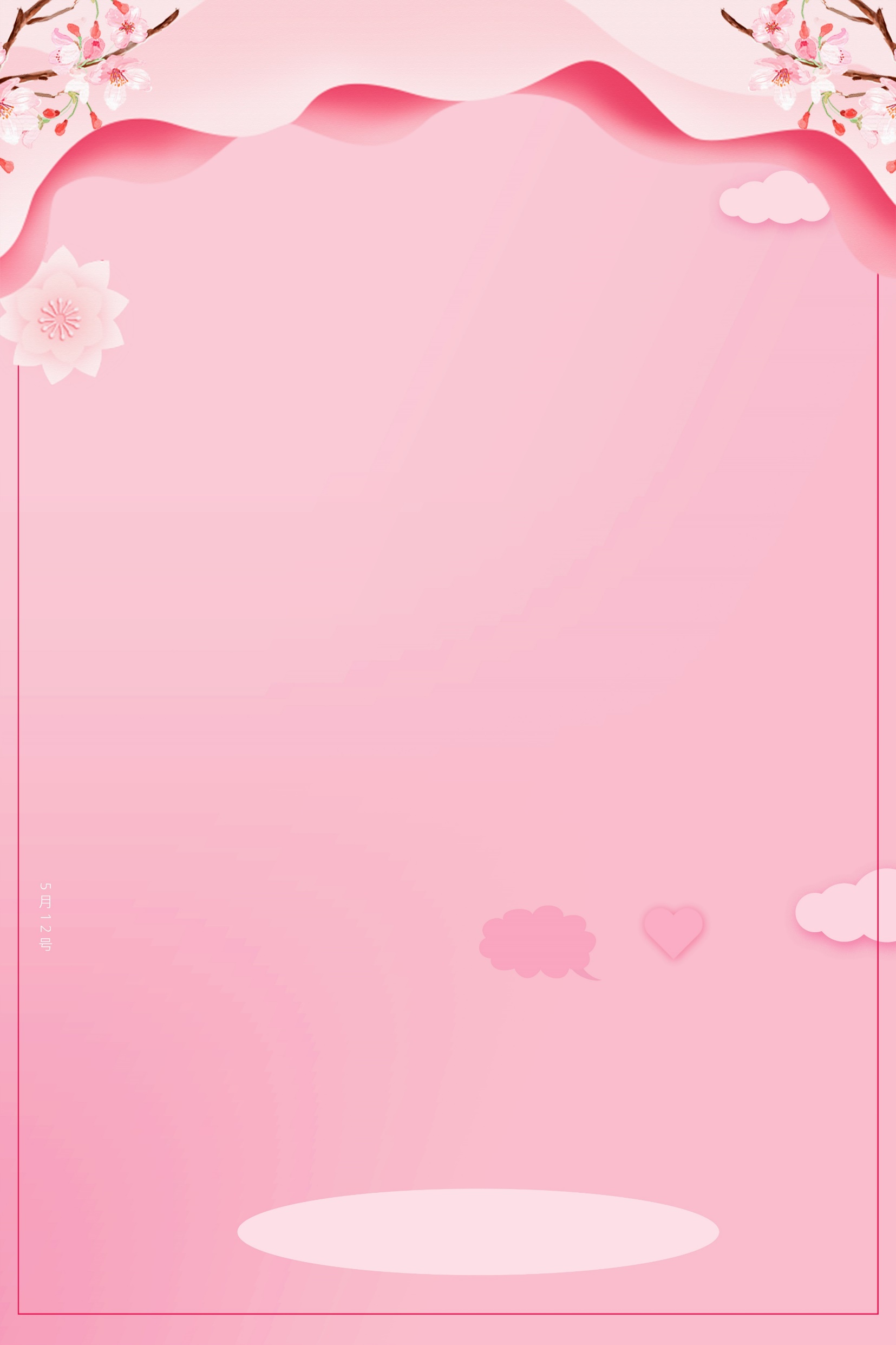 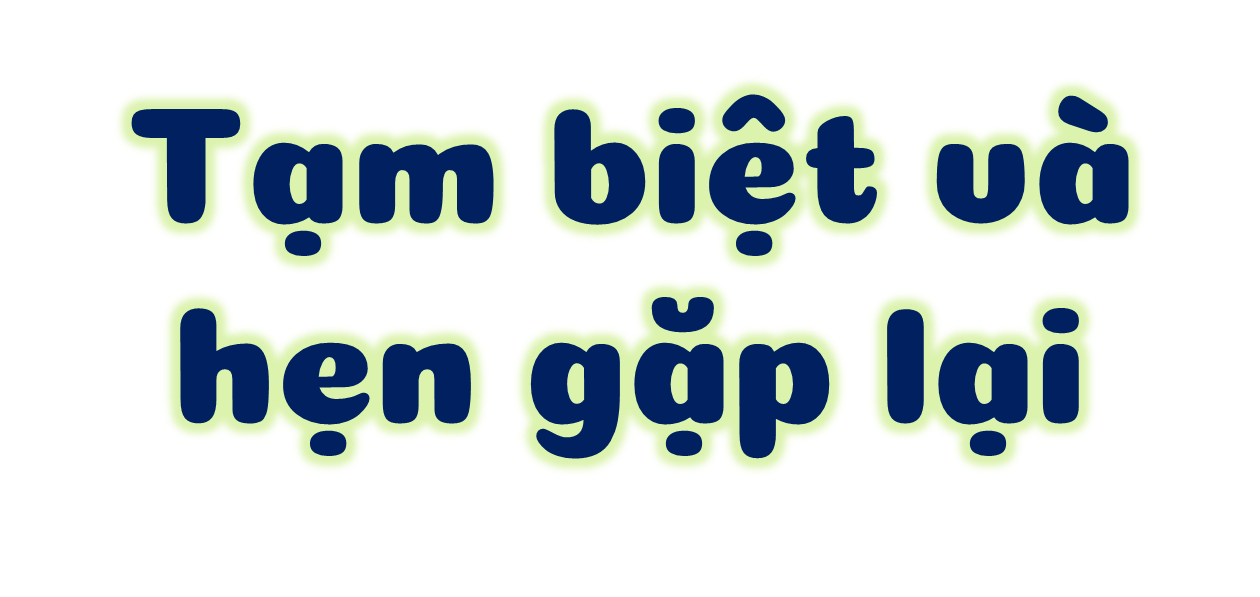 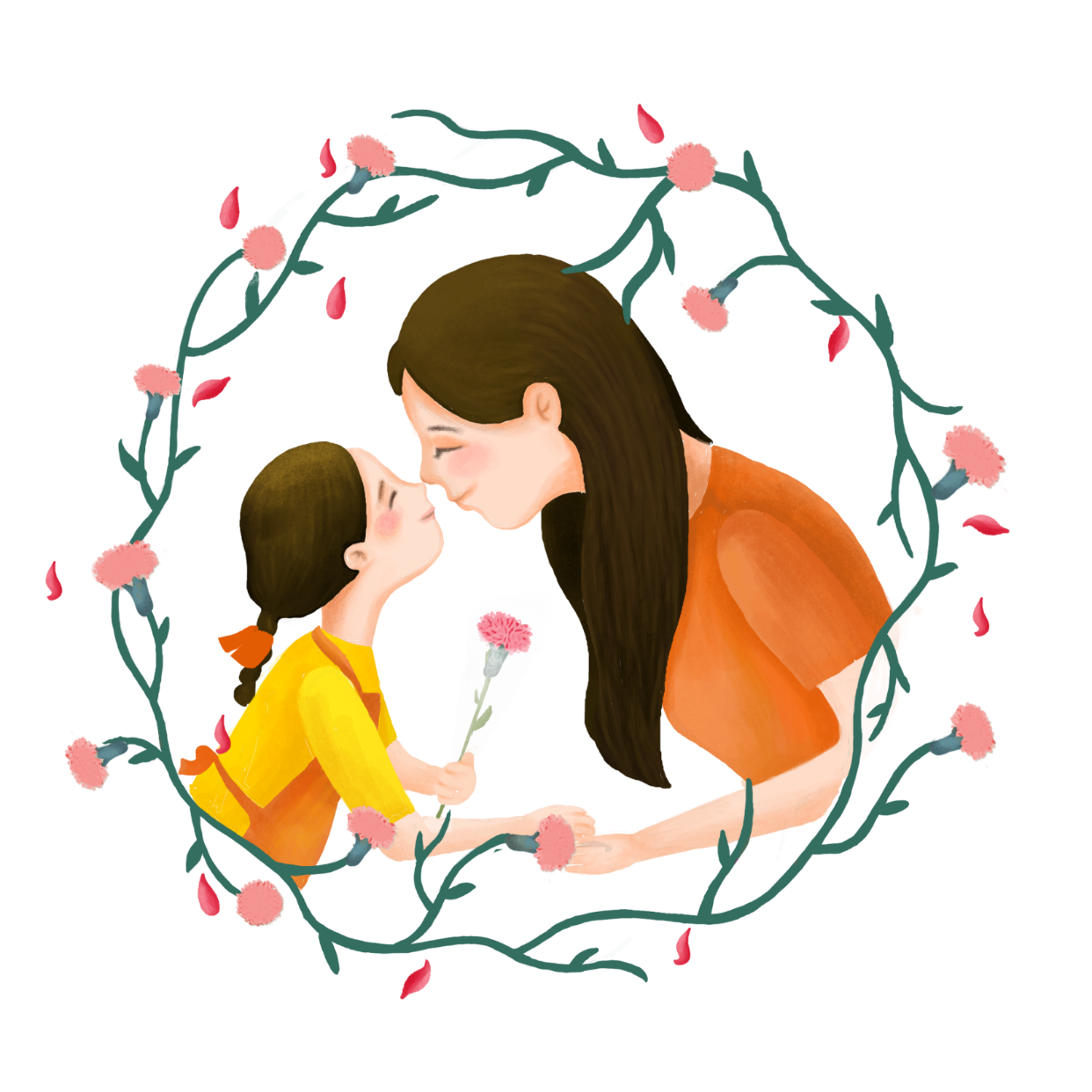 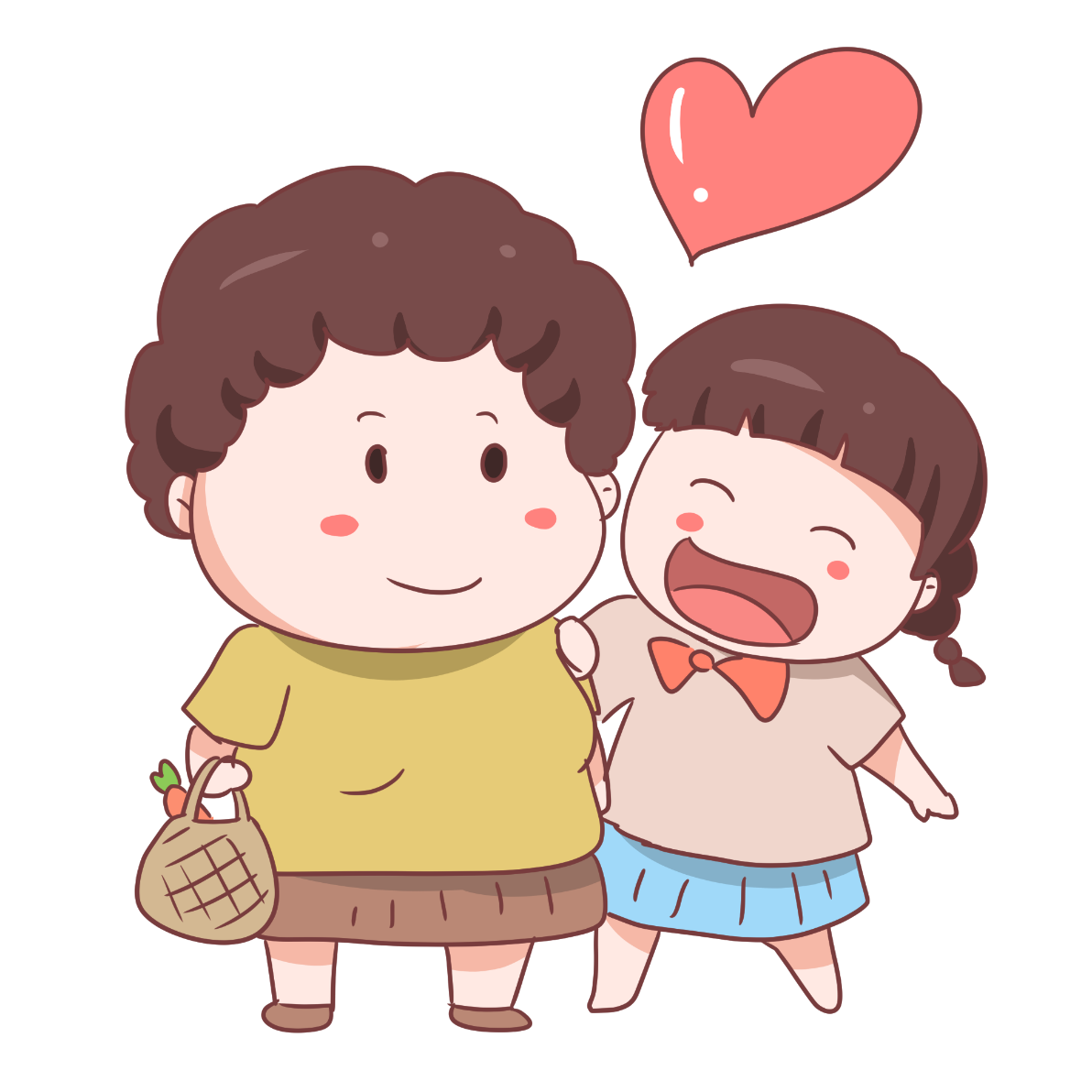